ПЕРВАЯ ПОМОЩЬ
Махновский Андрей Иванович

кандидат медицинских наук
                   
          заместитель главного врача ГБУ СПб НИИ скорой помощи им. И.И. Джанелидзе по скорой медицинской помощи 
          ассистент кафедры скорой медицинской помощи ФГБОУ ВО СЗГМУ им. И.И. Мечникова Минздрава России
          главный внештатный специалист по первой помощи Минздрава России в Северо-Западном Федеральном округе
          главный хирург ФГКУ «442 ВКГ» МО РФ – главный хирург Западного военного округа (2010 – 2017)
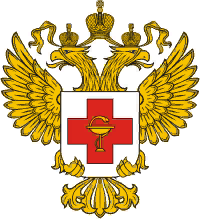 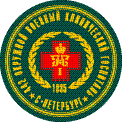 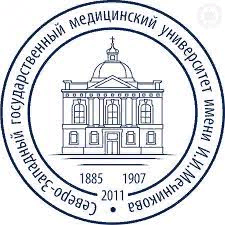 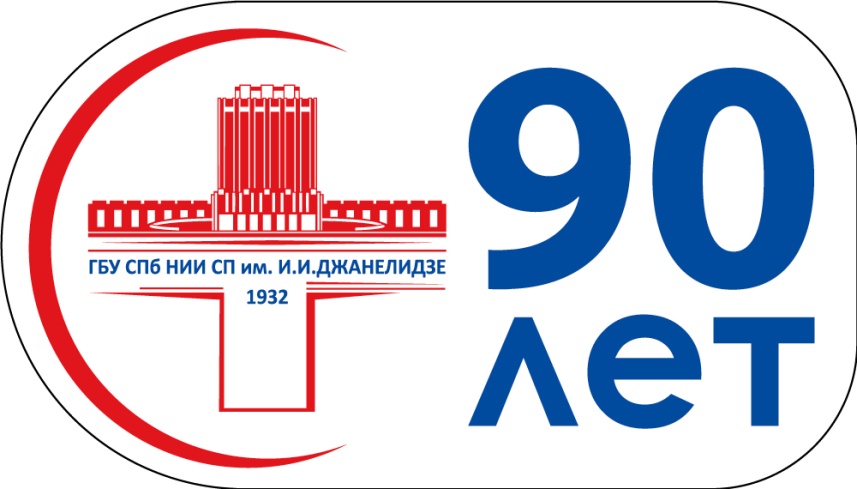 ПОТЕНЦИАЛЬНО ПРЕДОТВРАТИМЫЕ ПРИЧИНЫ СМЕРТИ
на догоспитальном этапе
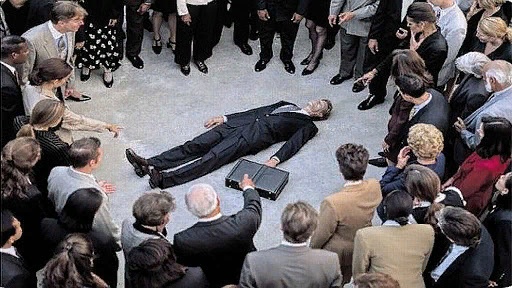 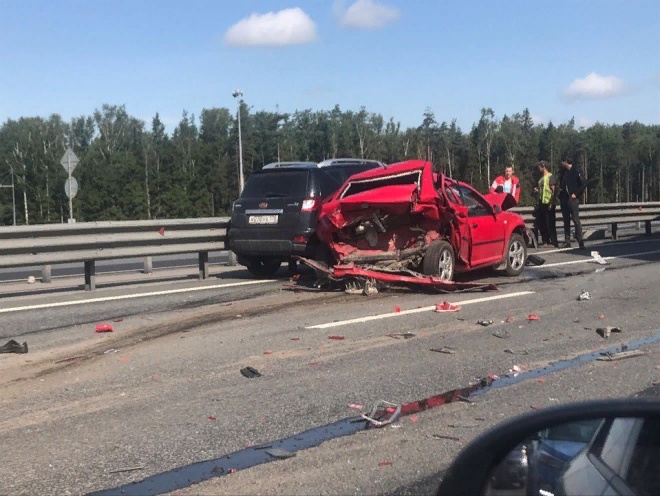 травмы и другие внешние причины
внезапная сердечная смерть
С. Wong. et al. Epidemiology of Sudden Cardiac Death: Global and Regional Perspectives // Heart, Lung and Circulation. 2019. № 28. P. 6–14 
A. Eftekhari et al. Management of Preventable Deaths due to Road Traffic Injuries in Prehospital Phase; a Qualitative Study // Archives of Academic Emergency Medicine. 2019. № 7 (1): e32
ВНЕЗАПНАЯ СЕРДЕЧНАЯ СМЕРТЬ
Each year, approximately 0,1% of the United States population experiences a medical services-assessed, out-of-hospital cardiac arrest.      
       European studies have a similar incidence ranging from 0,04% to 0,1%  of the population.
Цит.: A. Yow. Sudden Cardiac Death
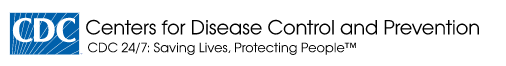 National Center for Chronic Disease Prevention and Health Promotion
Division for Heart Disease and Stroke Prevention
www http://www.cdc.gov/vitalsigns
Потенциальный ресурс снижения смертности
от 40 до100 чел. на 100 тыс. населения в год
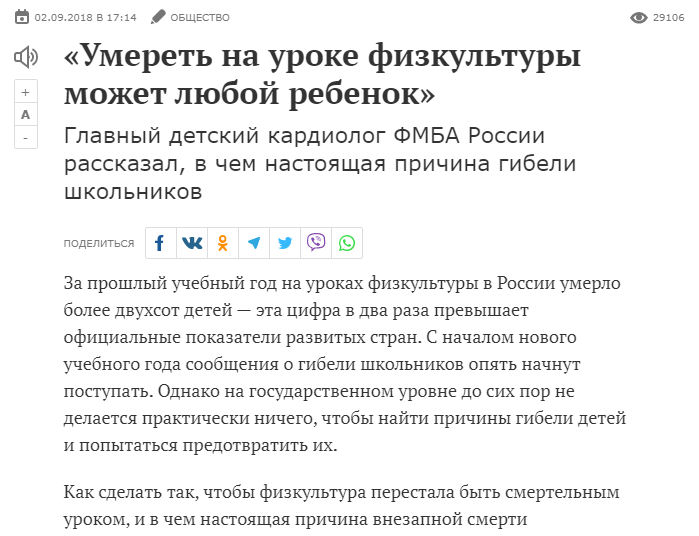 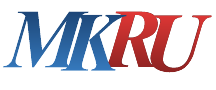 СМЕРТНОСТЬ ОТ ТРАВМ И ВНЕШНИХ ПРИЧИН
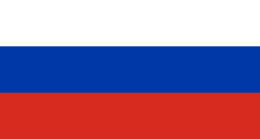 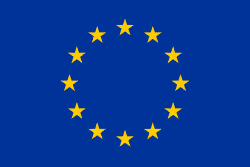 Россия в цифрах 2019
World health statistics 2018
Потенциальный ресурс снижения смертности в РФ
до 40 чел. на 100 тыс. населения в год
АКТУАЛЬНОСТЬ:
время наступления смерти при тяжелых травмах
%
в половине случаев 
гибель происходит
на догоспитальном этапе
50%
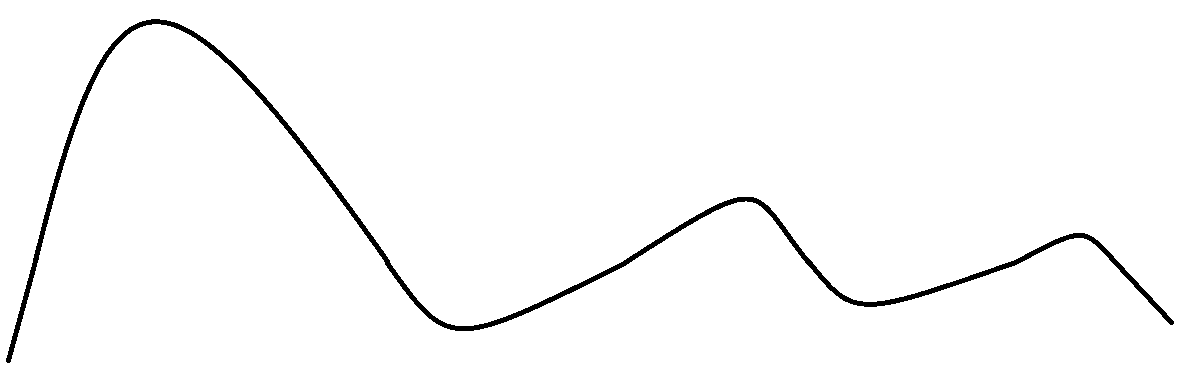 30%
20%
t
Поздние осложнения 
 травматической болезни 
(недели и месяцы)
Ранние осложнения
 травматической болезни
(часы и сутки)
Догоспитальный этап: 
 «платиновые» минуты
и «золотой» час
ПРЕДОТВРАТИМОСТЬ ГИБЕЛИ ОТ ТРАВМ 
на догоспитальном этапе
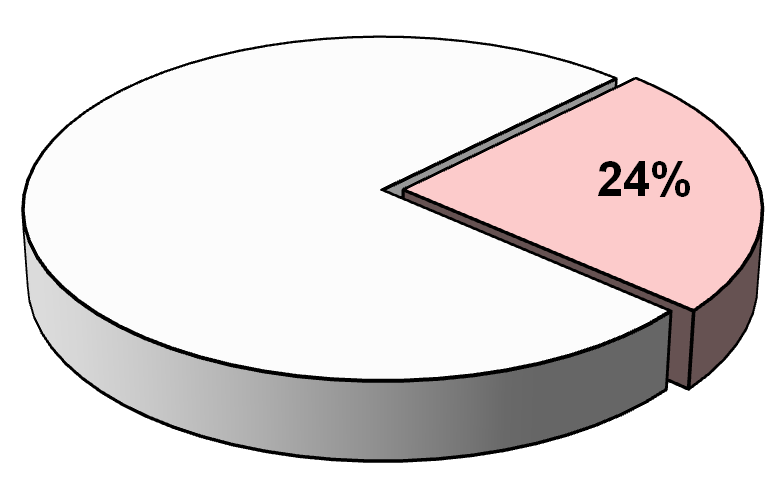 один 
из четырех 
погибших
мог быть
спасен
J. Davis et al. An analysis of prehospital deaths: Who can we save?  //  J. Trauma Acute Care Surg. - 2014. - Vol. 77. - № 2. - P. 213-218. 
    Л.И. Дежурный, О.Н. Эргашев, А.И. Махновский и соавт. Опыт применения шкалы ISS для определения потенциальной предотвратимости гибели от травм на догоспитальном этапе // Скорая медицинская помощь – 2017 (материалы конференции).  С. 80–81.
ЭТАПЫ СПАСЕНИЯ
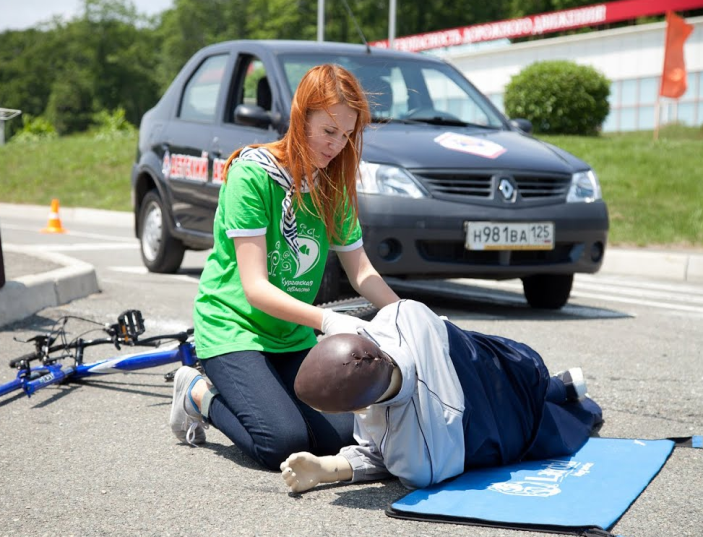 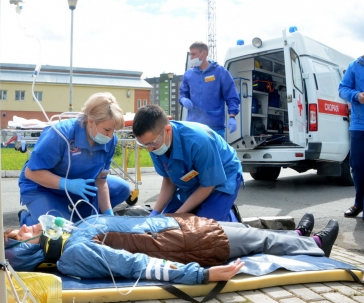 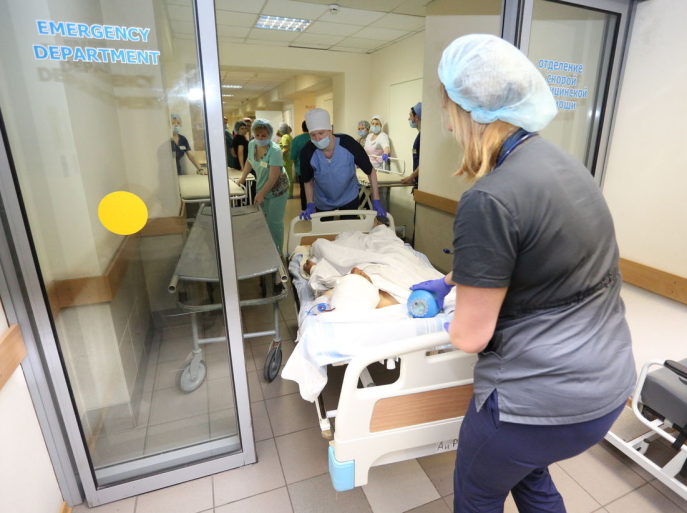 Первая 
помощь
не позднее
5 минут
Скорая
помощь
не позднее
20 минут
Специализированная
помощь
не позднее
60 минут
«Платиновые 
минуты»
«Золотой 
час»
ПЕРВАЯ ПОМОЩЬ
Статья 31. Первая помощь
1. Первая помощь до оказания медицинской помощи оказывается гражданам при несчастных случаях, травмах, отравлениях и других состояниях и заболеваниях, угрожающих их жизни и здоровью, лицами, обязанными оказывать первую помощь в соответствии с федеральным законом или со специальным правилом и имеющими соответствующую подготовку, в том числе сотрудниками органов внутренних дел Российской Федерации, сотрудниками, военнослужащими и работниками Государственной противопожарной службы, спасателями аварийно-спасательных формирований и аварийно-спасательных служб.
2. Перечень состояний, при которых оказывается первая помощь, и перечень мероприятий по оказанию первой помощи утверждаются уполномоченным федеральным органом исполнительной власти.
3. Примерные программы учебного курса, предмета и дисциплины по оказанию первой помощи разрабатываются уполномоченным федеральным органом исполнительной власти и утверждаются в порядке, установленном законодательством Российской Федерации.
4. Водители транспортных средств и другие лица вправе оказывать первую помощь при наличии соответствующей подготовки и (или) навыков.
Федеральный закон от 21.11.2011 № 323-ФЗ «Об основах охраны здоровья граждан в Российской Федерации
ИСТОРИЯ ПОНЯТИЯ И ТЕРМИНА «ПЕРВАЯ ПОМОЩЬ»
Первая помощь должна оказываться
до медицинской помощи
КТО ОБЯЗАН ОКАЗЫВАТЬ ПЕРВУЮ ПОМОЩЬ ?
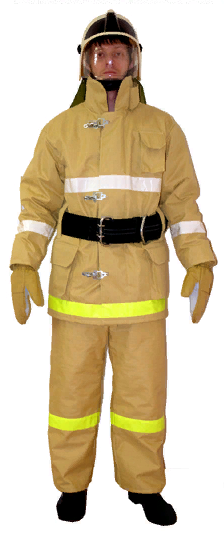 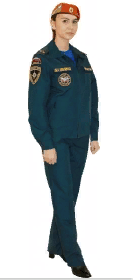 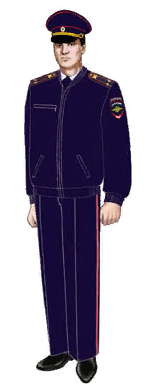 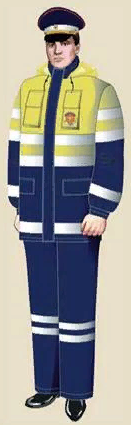 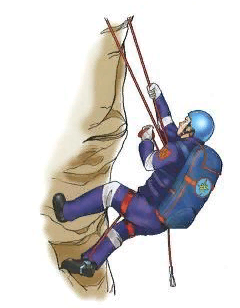 Федеральный закон от 21.11.2011 № 323-ФЗ «Об основах охраны здоровья граждан в Российской Федерации
КТО ИМЕЕТ ПРАВО ОКАЗЫВАТЬ ПЕРВУЮ ПОМОЩЬ ?
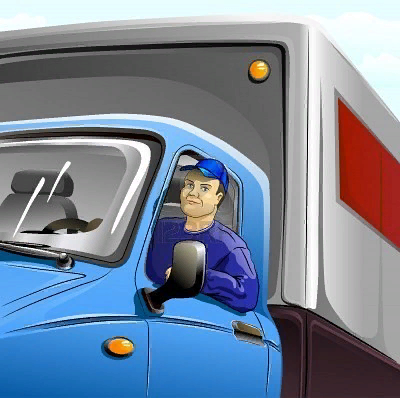 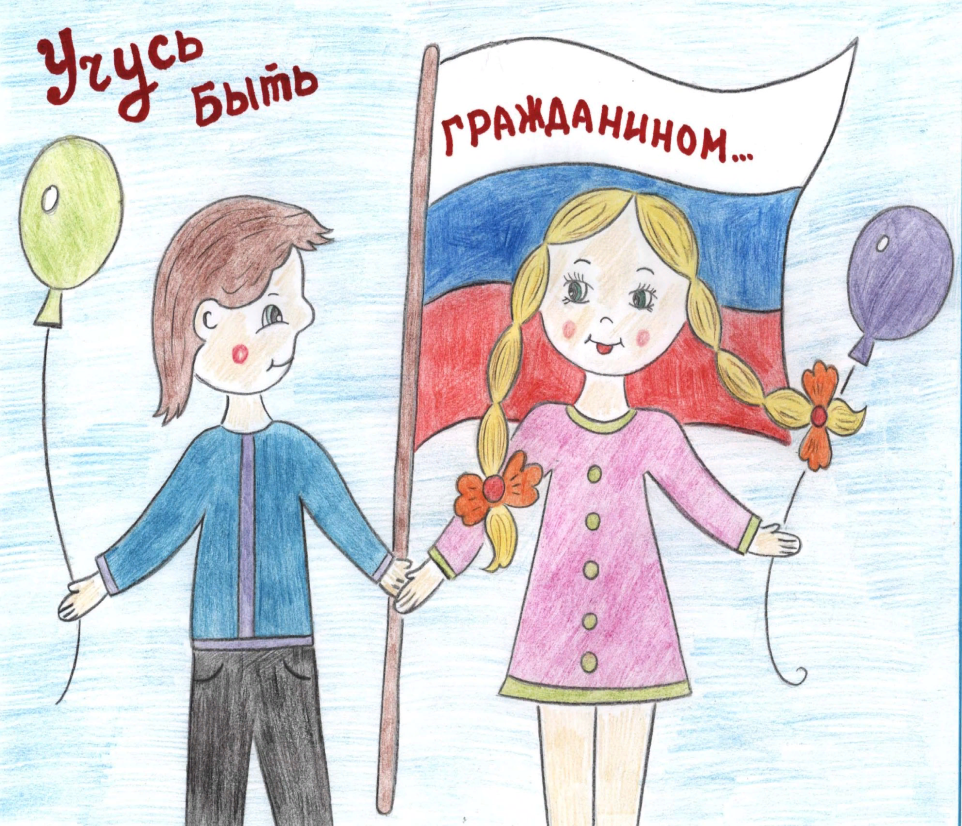 Федеральный закон от 21.11.2011 № 323-ФЗ «Об основах охраны здоровья граждан в Российской Федерации
НЕОКАЗАНИЕ ПЕРВОЙ ПОМОЩИ
Статья 125. Оставление в опасности

Заведомое оставление без помощи лица, находящегося в опасном для жизни или здоровья состоянии и лишенного возможности принять меры к самосохранению по малолетству, старости, болезни или вследствие своей беспомощности, в случаях, если виновный имел возможность оказать помощь этому лицу и был обязан иметь о нем заботу либо сам поставил его в опасное для жизни или здоровья состояние
Уголовный кодекс Российской Федерации от 13.06.1996 № 63-ФЗ (ред. 27.12.2018)
ОКАЗАНИЕ ПЕРВОЙ ПОМОЩИ
Статья 61. Обстоятельства, смягчающие наказание 

оказание медицинской и иной помощи потерпевшему непосредственно после совершения преступления, добровольное возмещение имущественного ущерба и морального вреда, причиненных в результате преступления, иные действия, направленные на заглаживание вреда, причиненного потерпевшему
Уголовный кодекс Российской Федерации от 13.06.1996 № 63-ФЗ (ред. 27.12.2018)
ОСВОБОЖДЕНИЕ ОТ ОТВЕТСТВЕННОСТИ
в случае неуспешного оказания первой помощи
Статья 39. Крайняя необходимость

не является преступлением причинение вреда … в состоянии крайней необходимости, то есть для устранения опасности, непосредственно угрожающей личности и правам данного лица
Уголовный кодекс Российской Федерации от 13.06.1996 № 63-ФЗ (ред. 27.12.2018)
ОСВОБОЖДЕНИЕ ОТ ОТВЕТСТВЕННОСТИ
в случае неуспешного оказания первой помощи
Статья 2.7. Крайняя необходимость

не является административным правонарушением причинение лицом вреда …в состоянии крайней необходимости, то есть для устранения опасности, непосредственно угрожающей личности и правам данного лица
Кодекс Российской Федерации об административных правонарушениях от 30.12.2001 N 195-ФЗ
ОРГАНЫ ИСПОЛНИТЕЛЬНОЙ ВЛАСТИ
регулирующие вопросы оказания первой помощи
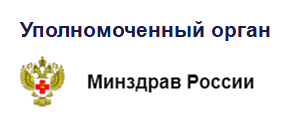 МВД РФ
МЧС РФ
ФСБ РФ
Минобороны РФ
Минюст РФ
Минтранс РФ
Минтруда РФ
Минобрнауки РФ
другие федеральные органы исполнительной власти
органы исполнительной власти субъектов Российской Федерации
органы местного самоуправления
Образовательная деятельность
Профессиональная деятельность
Первая помощь
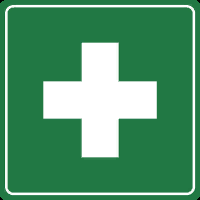 Общественная 
деятельность
Медицинская
деятельность
ОБУЧЕНИЕ И ПОДГОТОВКА
по вопросам оказания первой помощи
Подготовка водителей
транспортных средств
Общее среднее
образование
Подготовка лиц, обязанных оказывать первую помощь
Среднее профессиональное
образование
Добровольная 
подготовка граждан
Высшее
образование
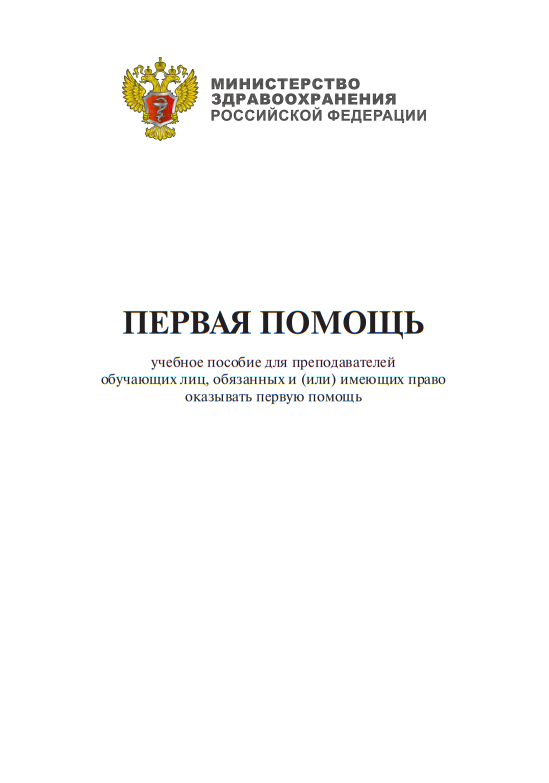 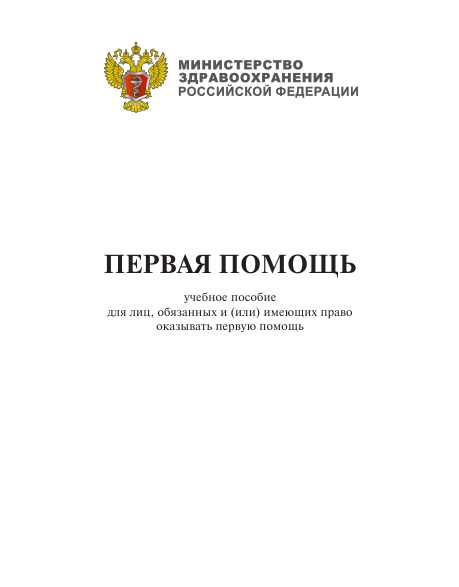 Подготовка 
граждан
(16 часов)
Подготовка 
инструкторов
(24 часа)
ЕДИНАЯ ДОКТРИНА
обучения правилам оказания первой помощи
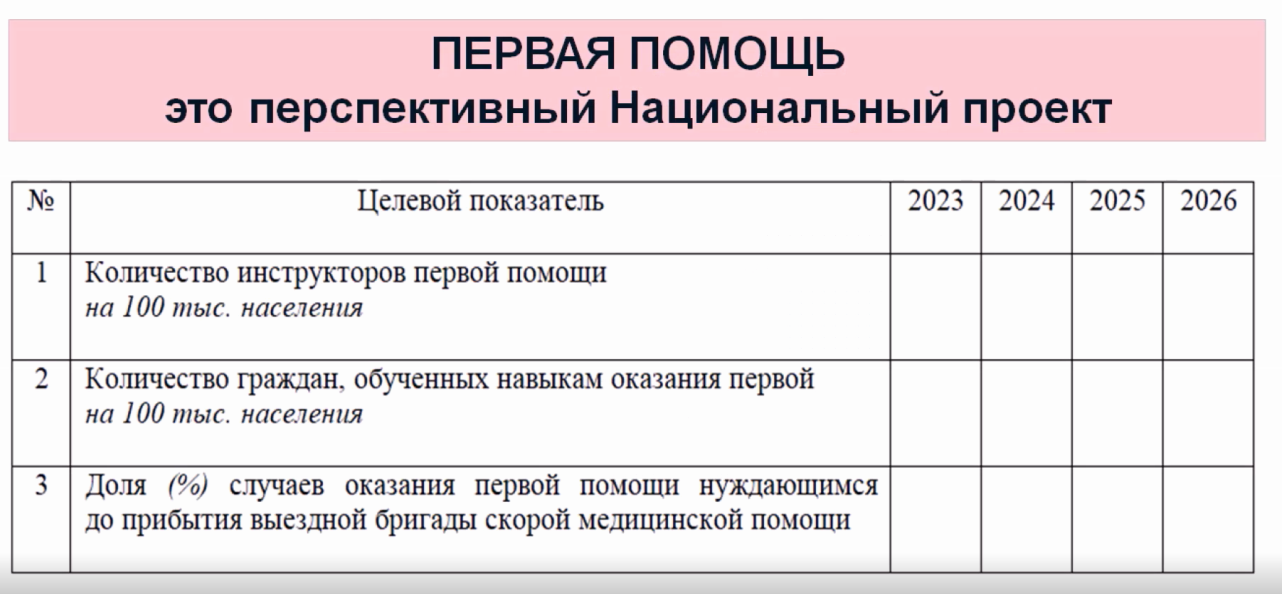 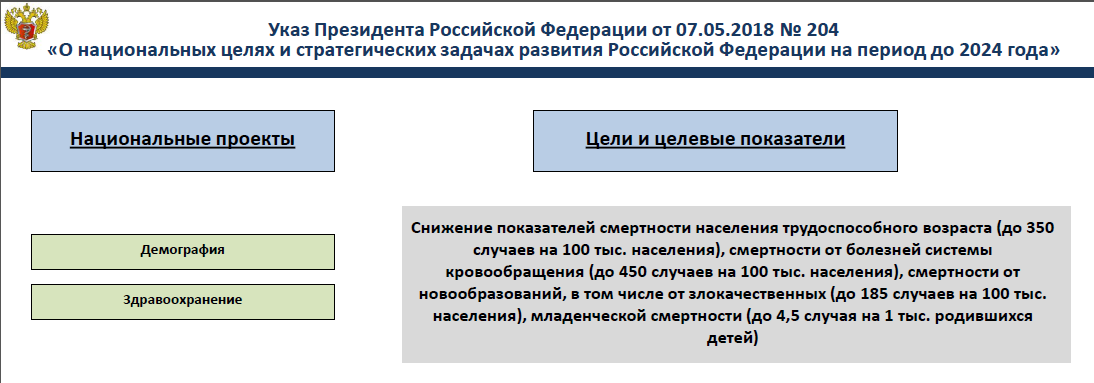 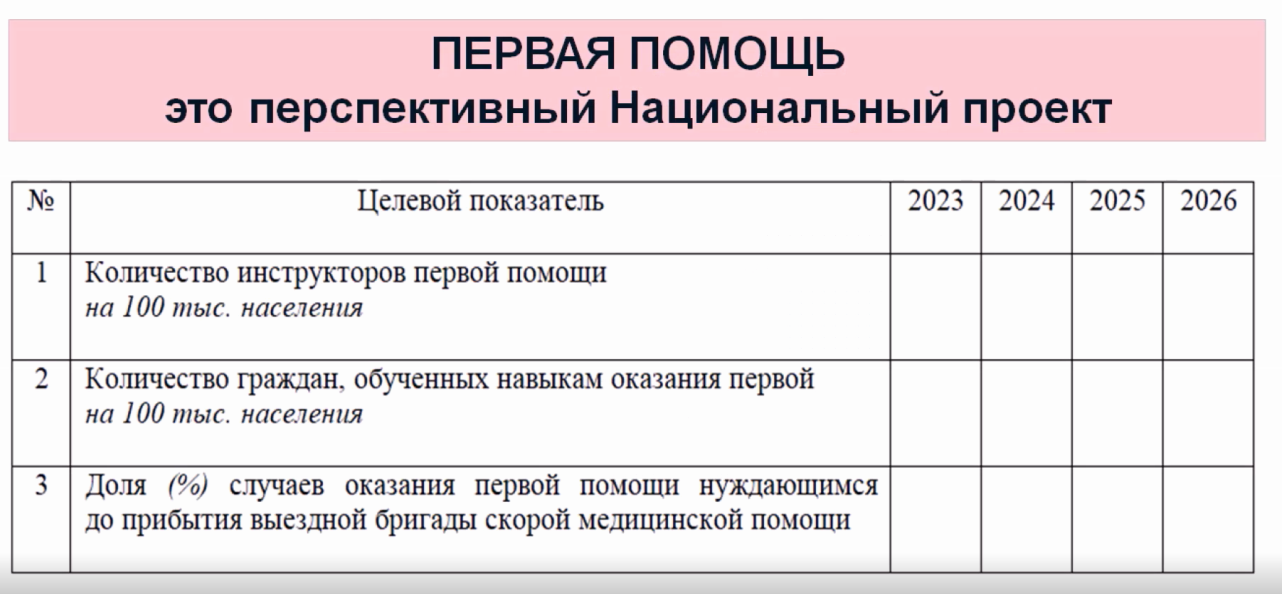 ПЕРВАЯ ПОМОЩЬ
это Национальный проект и наша Национальная идея
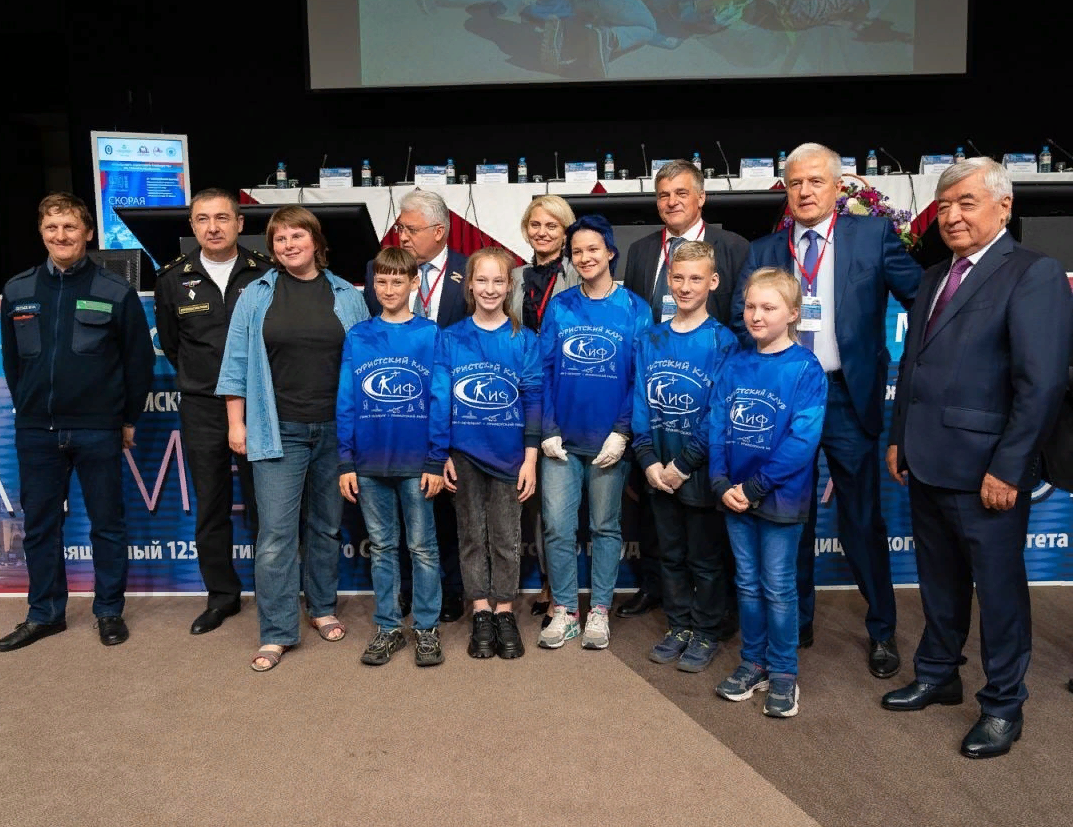 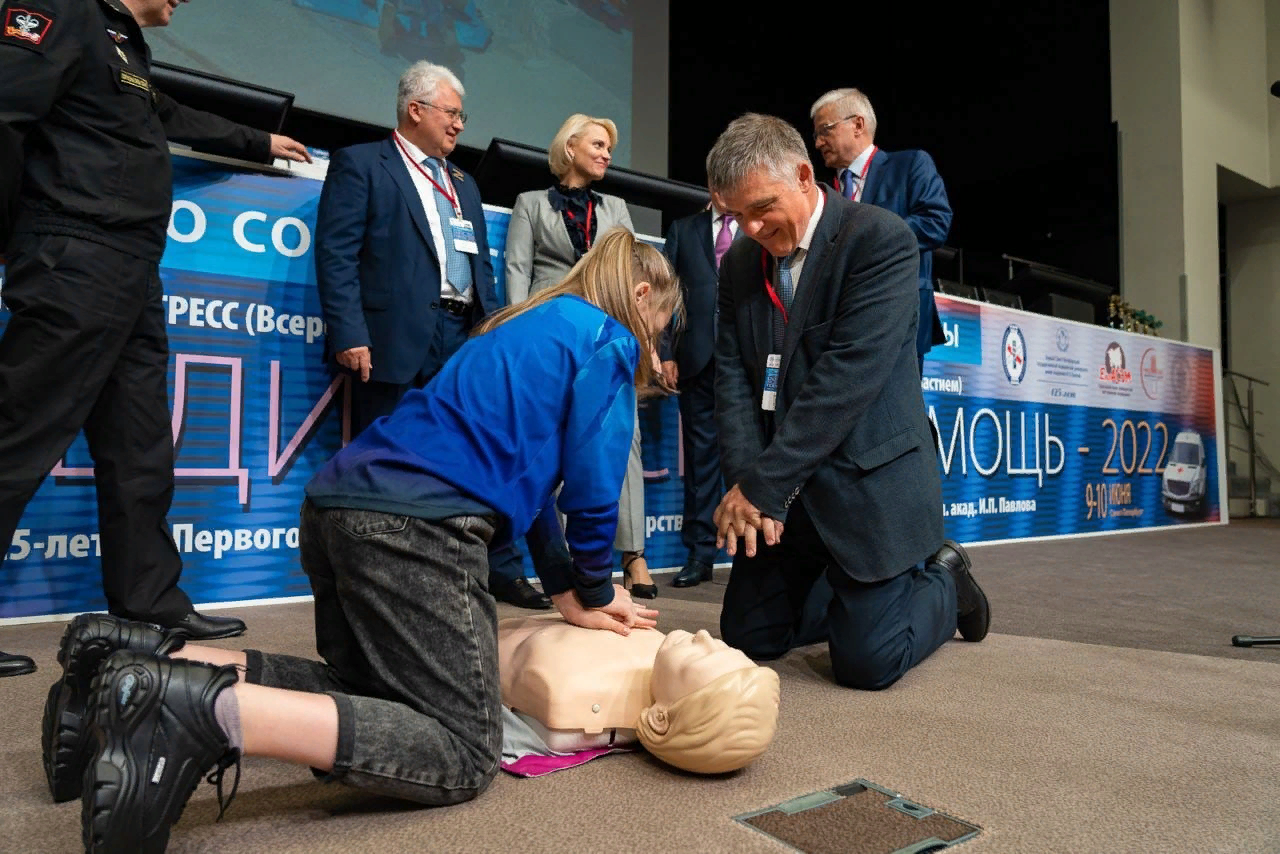 ПЕРВАЯ ПОМОЩЬ
это Национальный проект и наша Национальная идея
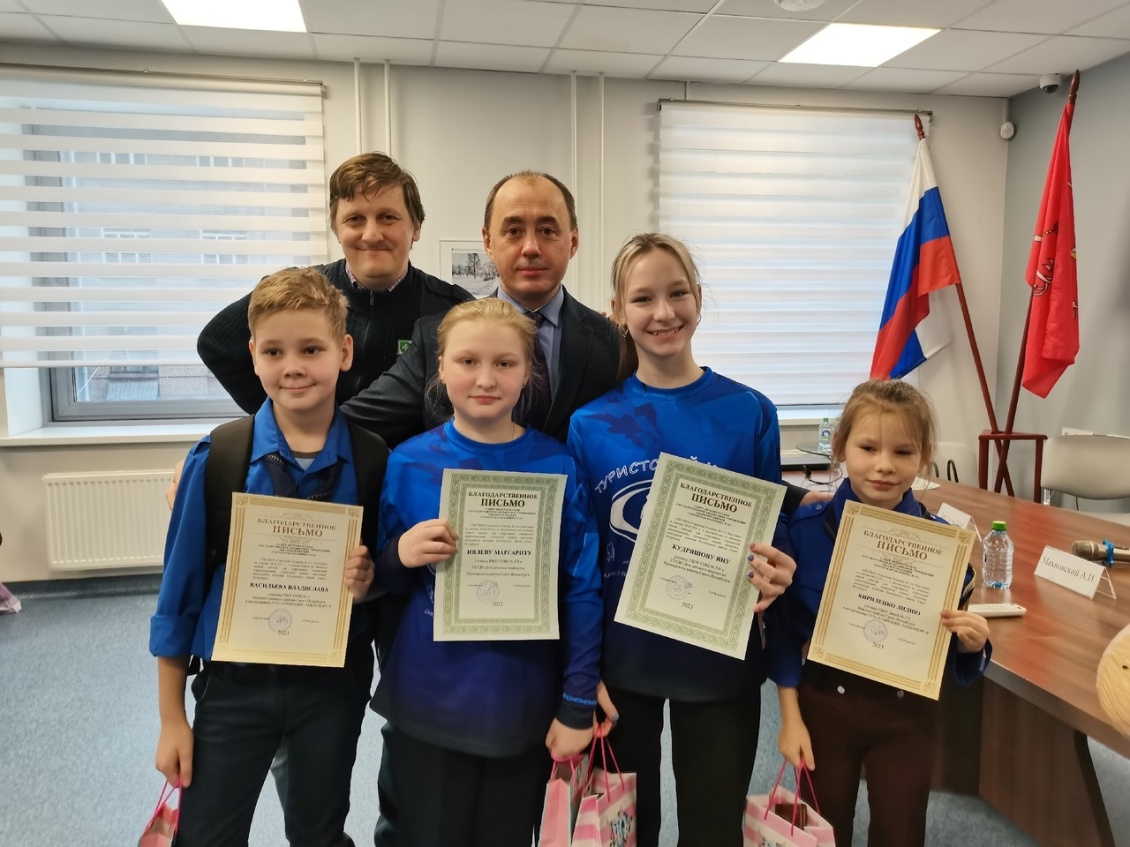 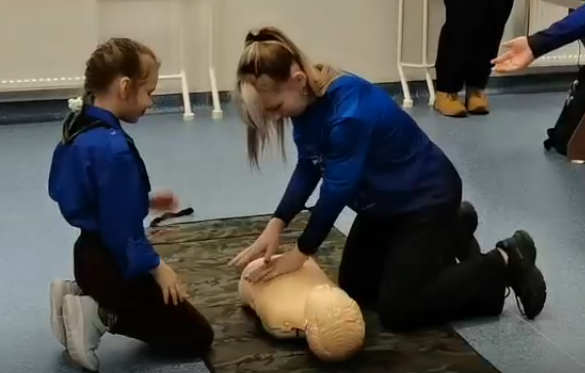 ПЕРЕЧЕНЬ СОСТОЯНИЙ
при которых оказывается первая помощь
1. Отсутствие сознания.
2. Остановка дыхания и кровообращения.
3. Наружные кровотечения.
4. Инородные тела верхних дыхательных путей.
5. Травмы различных областей тела.
6. Ожоги, эффекты воздействия высоких температур, теплового излучения.
7. Отморожение и другие эффекты воздействия низких температур.
8. Отравления.
Приказ Минздравсоцразвития России от 04.05.2012 N 477н «Об утверждении перечня состояний, при которых 
оказывается первая помощь, и перечня мероприятий по оказанию  первой помощи»
ПЕРЕЧЕНЬ МЕРОПРИЯТИЙ
по оказанию первой помощи
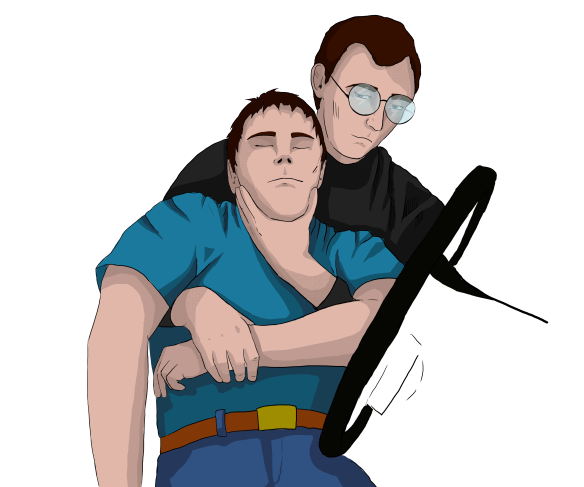 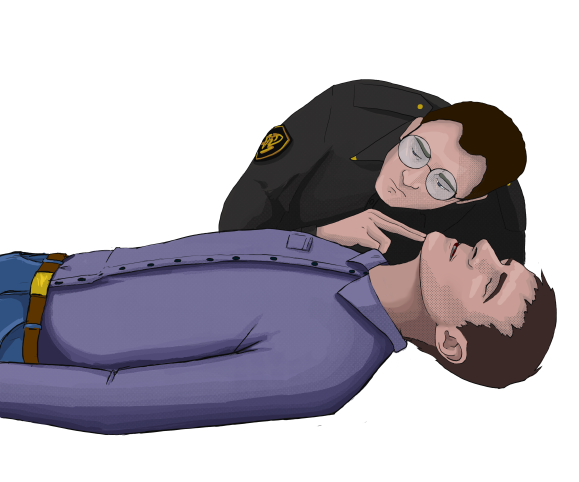 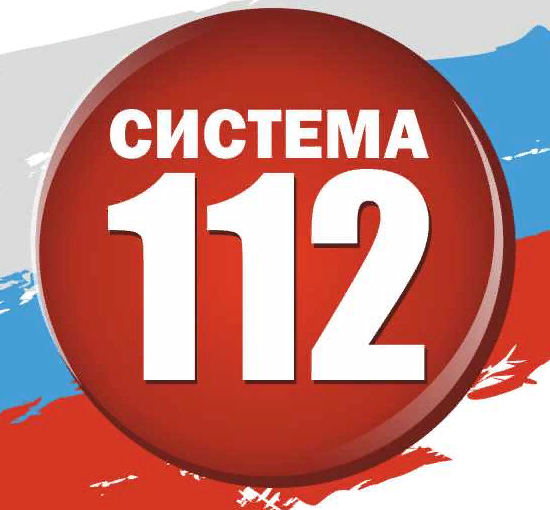 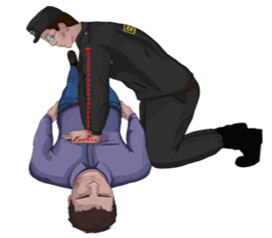 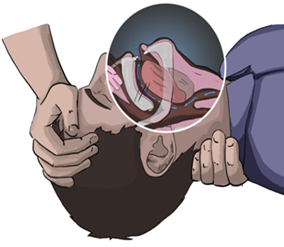 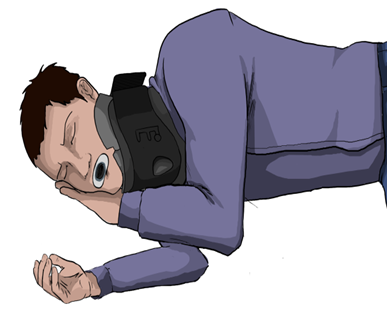 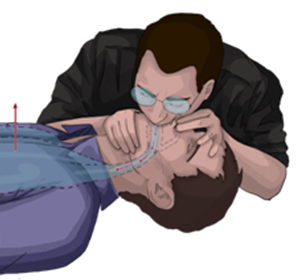 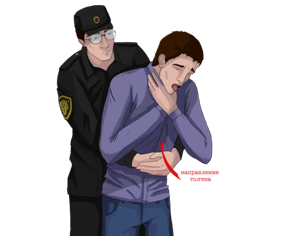 Приказ Минздравсоцразвития России от 04.05.2012 N 477н «Об утверждении перечня состояний, при которых 
оказывается первая помощь, и перечня мероприятий по оказанию  первой помощи»
ПЕРЕЧЕНЬ МЕРОПРИЯТИЙ
по оказанию первой помощи
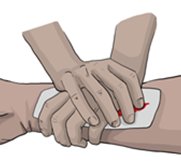 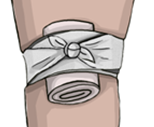 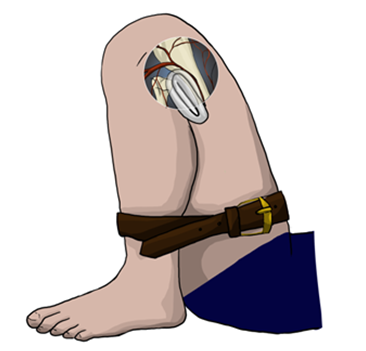 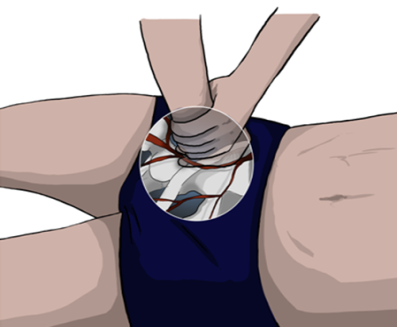 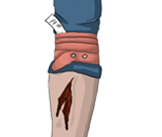 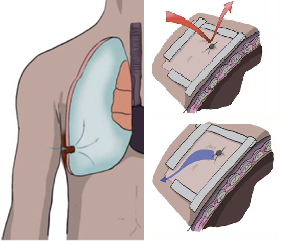 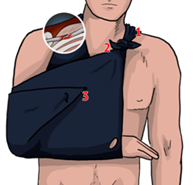 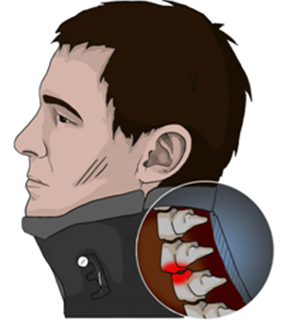 Приказ Минздравсоцразвития России от 04.05.2012 N 477н «Об утверждении перечня состояний, при которых 
оказывается первая помощь, и перечня мероприятий по оказанию  первой помощи»
ПЕРЕЧЕНЬ МЕРОПРИЯТИЙ
по оказанию первой помощи
Извлечение пострадавшего из транспортного средства и его перемещение
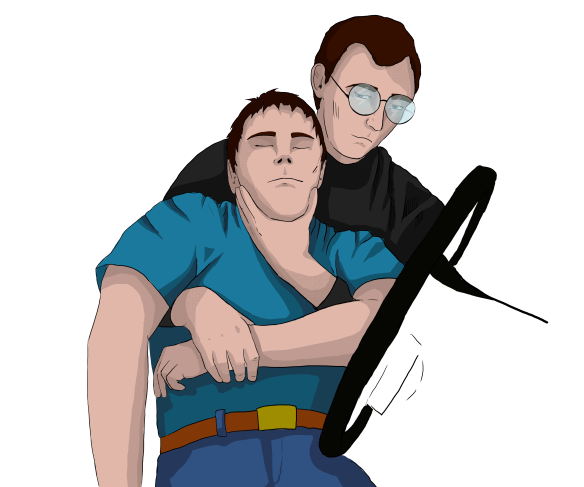 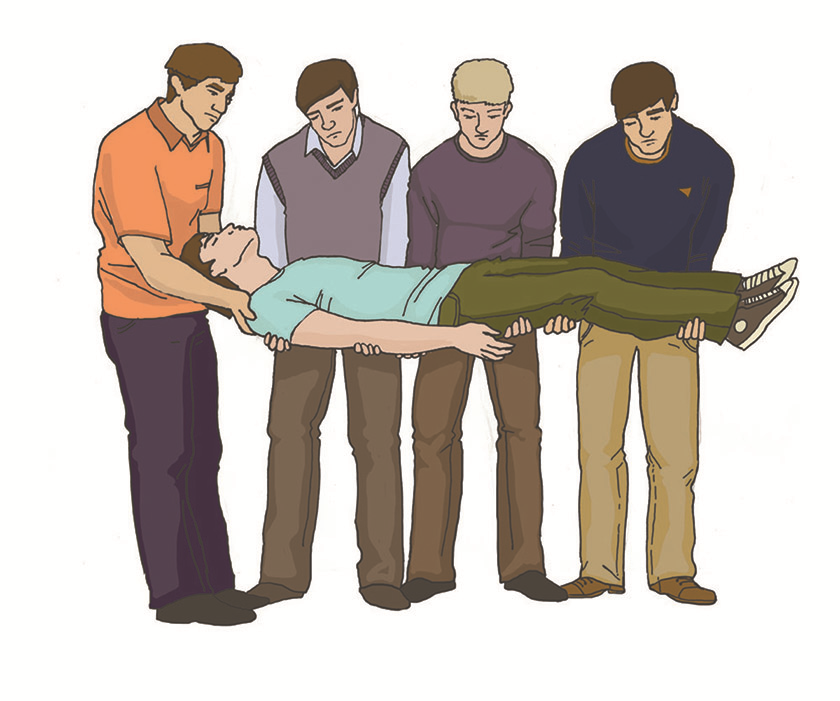 Приказ Минздравсоцразвития России от 04.05.2012 N 477н «Об утверждении перечня состояний, при которых 
оказывается первая помощь, и перечня мероприятий по оказанию  первой помощи»
ПЕРЕЧЕНЬ МЕРОПРИЯТИЙ
по оказанию первой помощи
Определение наличия сознания
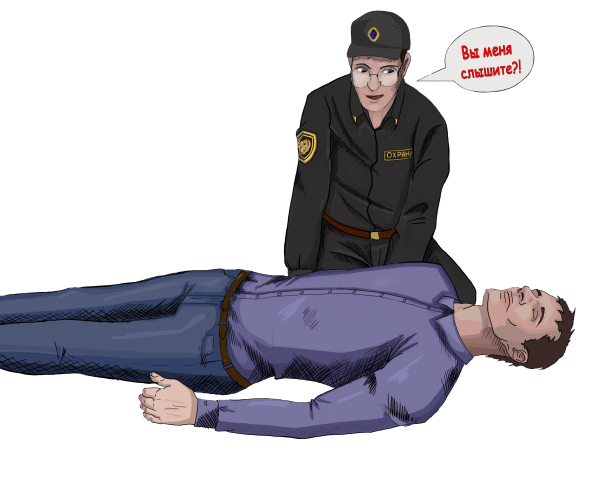 Реакция на речь
Реакция на лёгкое встряхивание
Реакция на боль
Приказ Минздравсоцразвития России от 04.05.2012 N 477н «Об утверждении перечня состояний, при которых 
оказывается первая помощь, и перечня мероприятий по оказанию  первой помощи»
ПЕРЕЧЕНЬ МЕРОПРИЯТИЙ
по оказанию первой помощи
Определение наличия дыхания:                правило трёх «П»
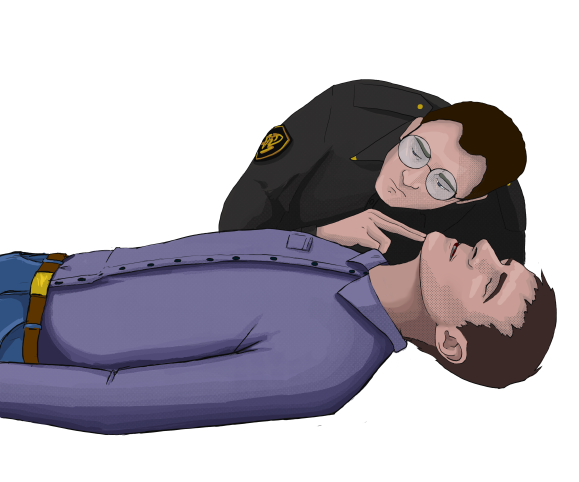 Послушай
Посмотри
Почувствуй
Приказ Минздравсоцразвития России от 04.05.2012 N 477н «Об утверждении перечня состояний, при которых 
оказывается первая помощь, и перечня мероприятий по оказанию  первой помощи»
ОБЕСПЕЧЕНИЕ ПРОХОДИМОСТИ ДЫХАТЕЛЬНЫХ ПУТЕЙ
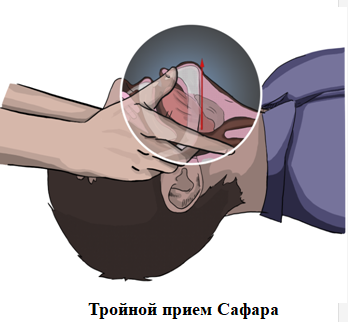 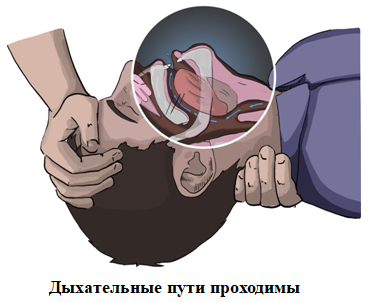 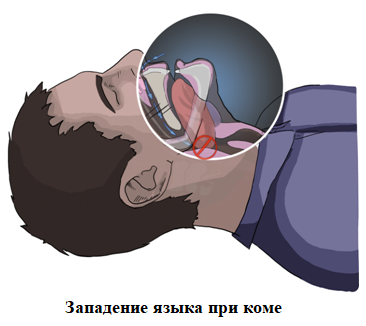 Рекомендации по проведению реанимационных мероприятий Европейского совета по реанимации, 2015 г.
под ред. Чл-корр. РАН Морозова В.В.,  - М. – НИИОР, НСР, 2016. – 192 с.
СЕРДЕЧНО – ЛЕГОЧНАЯ РЕАНИМАЦИЯ
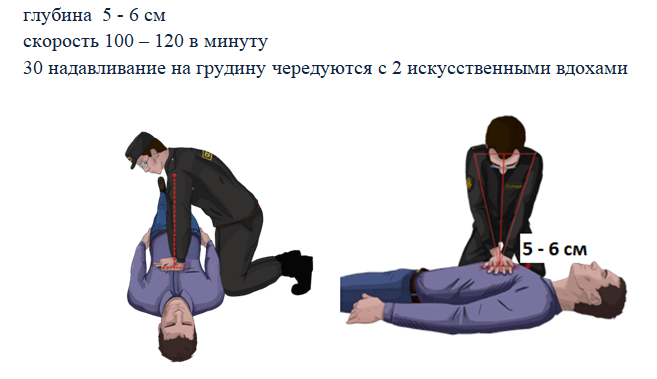 Рекомендации по проведению реанимационных мероприятий Европейского совета по реанимации, 2015 г.
под ред. Чл-корр. РАН Морозова В.В.,  - М. – НИИОР, НСР, 2016. – 192 с.
ИСКУССТВЕННОЕ ДЫХАНИЕ
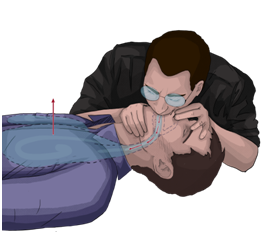 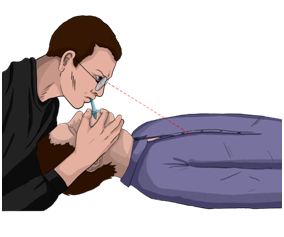 Рекомендации по проведению реанимационных мероприятий Европейского совета по реанимации, 2015 г.
под ред. Чл-корр. РАН Морозова В.В.,  - М. – НИИОР, НСР, 2016. – 192 с.
УСТОЙЧИВОЕ БОКОВОЕ ПОЛОЖЕНИЕ 
при отсутствии сознания
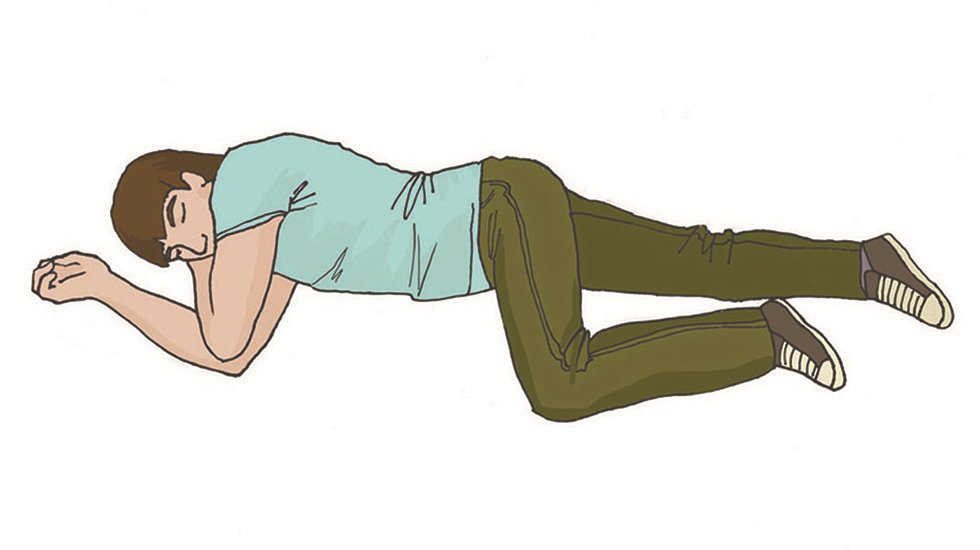 ЧТО ДЕЛАТЬ ЕСЛИ ЧЕЛОВЕК ПОДАВИЛСЯ
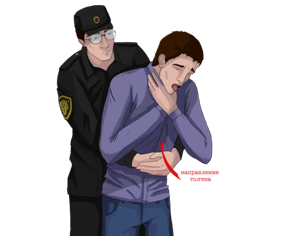 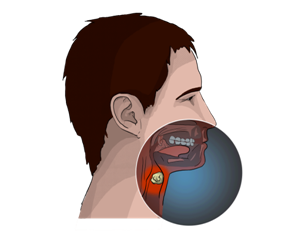 ПРИЕМ ГЕЙМЛИХА
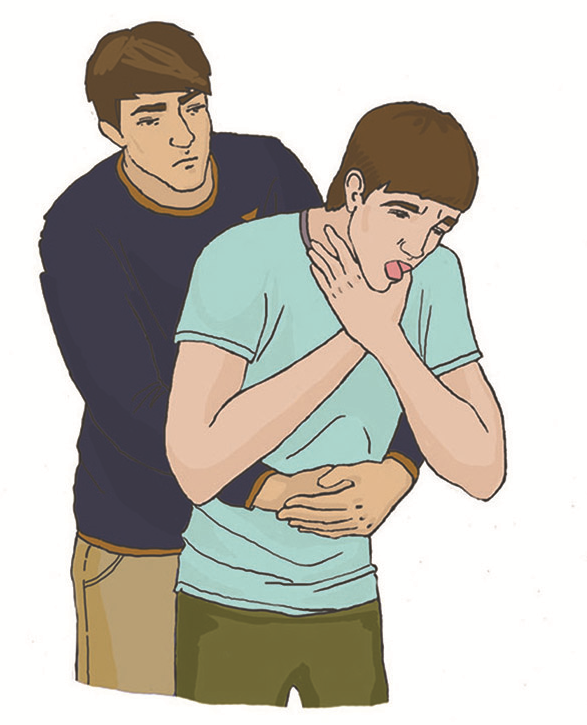 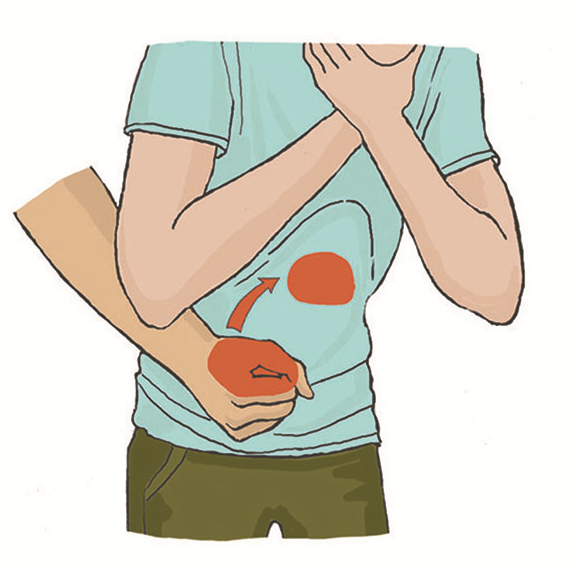 КРОВООСТАНАВЛИВАЮЩИЕ ЖГУТЫ
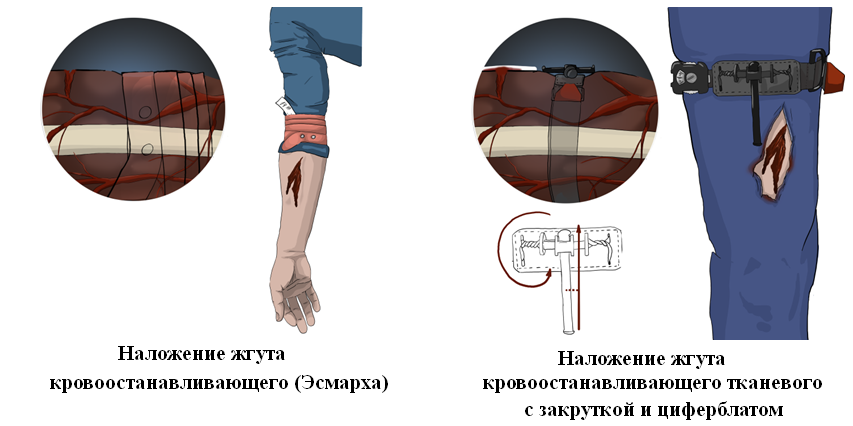 СРАВНИТЕЛЬНАЯ ХАРАКТЕРИСТИКА 
кровоостанавливающих жгутов
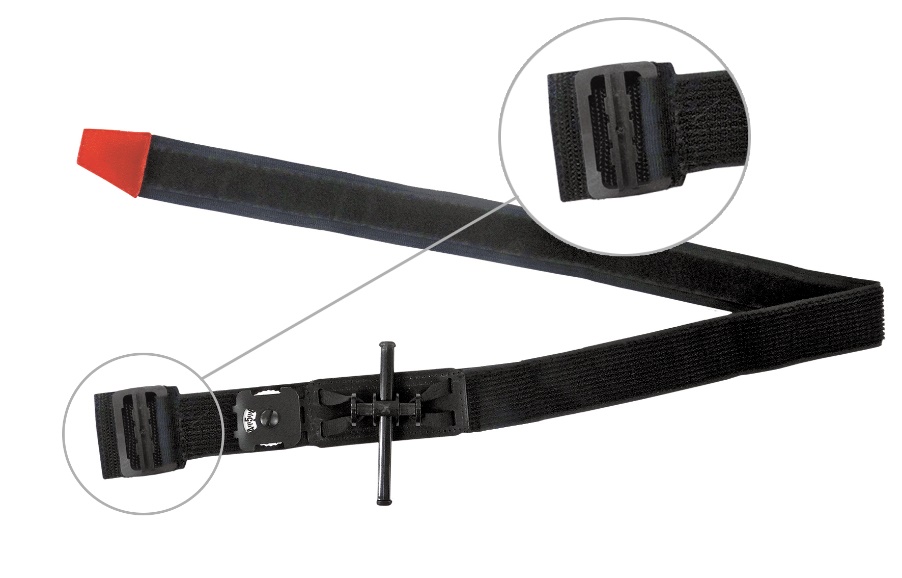 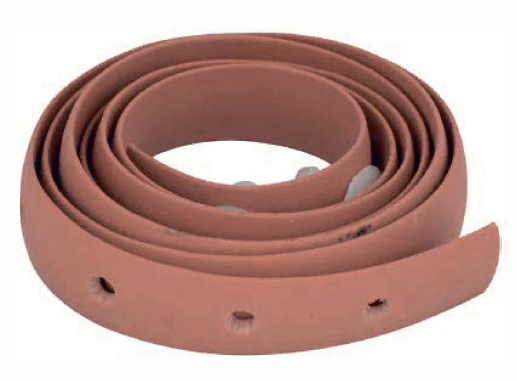 жгут резиновый  (жгут Эсмарха)
недостаток:
дополнительная травматизация тканей формирование избыточного тканевого давления при растягивании вследствие уменьшения ширины
жгут тканевой с закруткой
преимущества:
отсутствие избыточного давления 
под жгутом;
возможность временного послабления жгута
ВРЕМЕННАЯ ОСТАНОВКА НАРУЖНОГО КРОВОТЕЧЕНИЯ
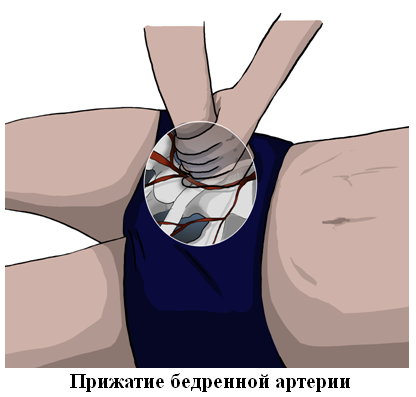 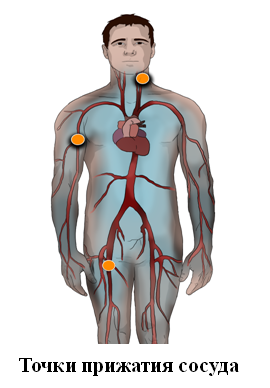 ВРЕМЕННАЯ ОСТАНОВКА НАРУЖНОГО КРОВОТЕЧЕНИЯ
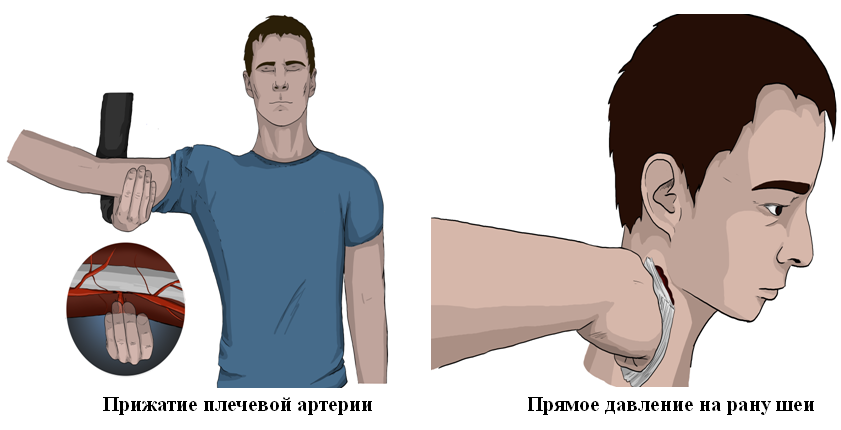 ВРЕМЕННАЯ ОСТАНОВКА НАРУЖНОГО КРОВОТЕЧЕНИЯ
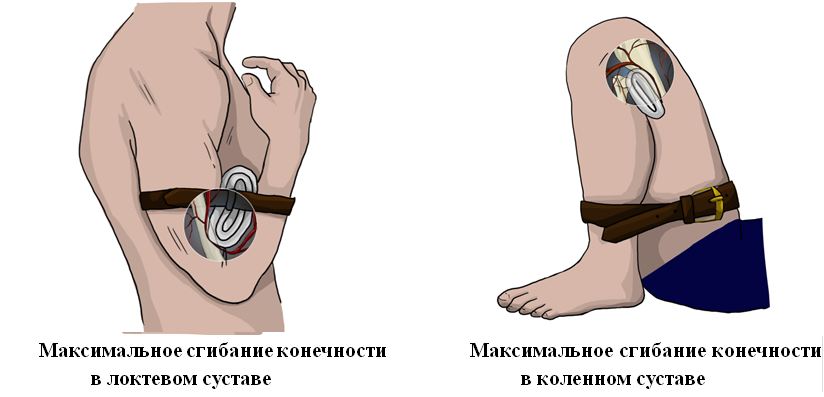 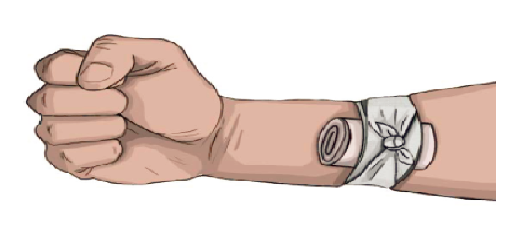 ДАВЯЩАЯ ПОВЯЗКА
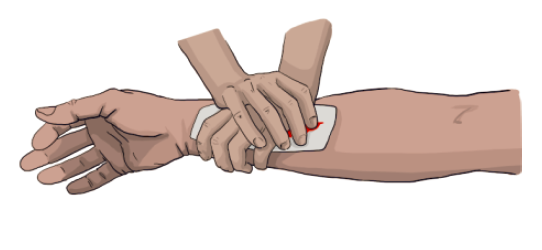 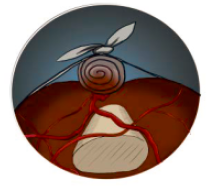 ПРАВИЛА ПРИМЕНЕНИЯ
местного гемостатического средства
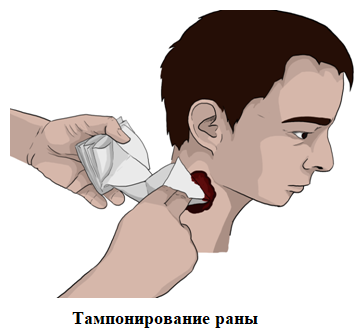 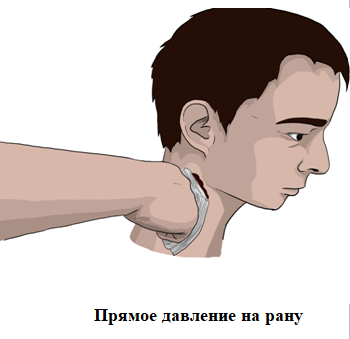 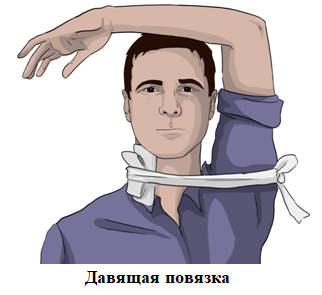 Эргашев О.Н., Махновский А.И. и соавт.  Опыт применения местного гемостатического средства на основе хитозана для временной остановки наружных кровотечений при оказании скорой медицинской помощи //  Медицина катастроф. − 2017. − № 2. − С. 38 – 41. 
     Эргашев О.Н., Махновский А.И. и соавт. // Скорая медицинская помощь. – 2017. − № 3. – С. 28 – 32.
РАНЕНИЯ ГРУДИ
Багненко С.Ф. и соавт., 2011; Гуманенко Е.К. и соавт, 2011; Mac Kenzie E.J., 2008, Ivey K.M., 2012
Семкин Л.Б., 2002; Hopson I.R., 2003; Сингаевский А.Б., 2003; Lecky F.E., 2008; Propper B.W., 2010
РАНЕНИЯ ГРУДИ
Абакумов М.М. Множественные и сочетанные ранения груди, шеи, живота. М.: БИНОМ – пресс. – 2013. - 688 с.
Николаева Е.Б. Диагностика и лечение ранений легкого и их осложнений // Пульмонология и аллергология. – 2010. - № 4. – С. 4 – 8.
Тарасенко В.С. Хирургическая тактика при ранениях груди // Медицинский вестник Башкортостана. -  2014. – Том 9. - № 3. – С. 40 – 43. 
Масляков В.В. и соавт. Объем оказания первичной доврачебной медико-санитарной помощи лицам из населения с огнестрельными ранениями в условиях локального вооруженного конфликта // Медицина катастроф. – 2018. - № 2. – С. 30 – 33.  
Bayer J. et al. Thoracic trauma severity contributes to differences in intensive care therapy and mortality of severely injured patients: analysis based on the TraumaRegister DGU® // World J Emerg Surg. 2017; 12: 43; doi: 10.1186/s13017-017-0154-1
ВАЖНО ЗНАТЬ
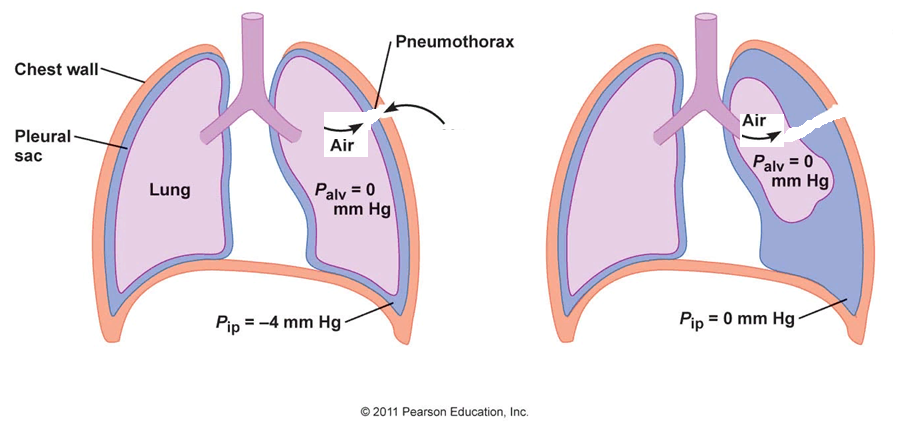 риск развития напряженного пневмоторакса 
при полной герметизации раны груди составляет 75 – 80%
ГЕРМЕТИЗИРУЮЩАЯ ПОВЯЗКА ПРИ РАНЕНИЯХ ГРУДИ
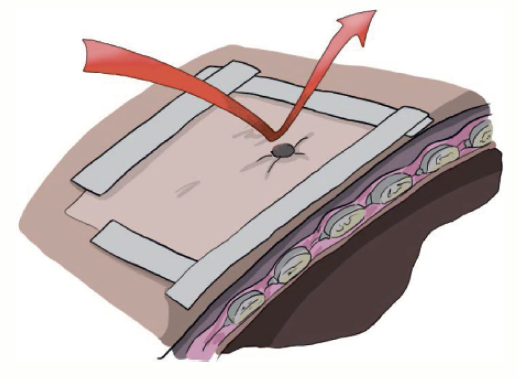 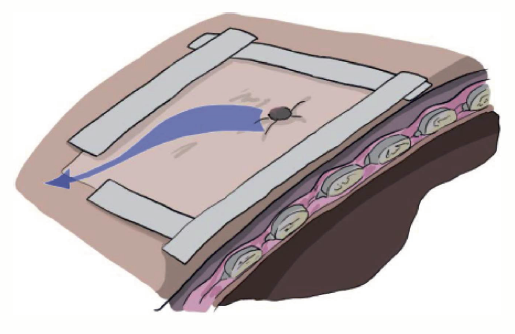 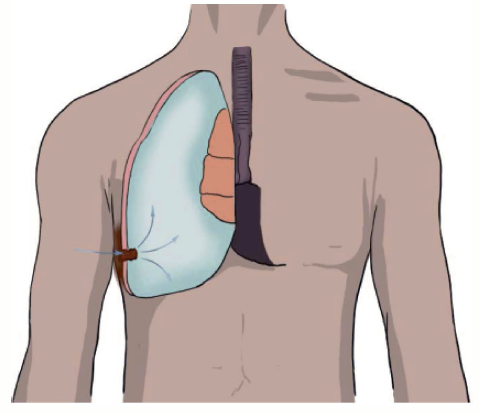 СОВРЕМЕННЫЕ СРЕДСТВА 
транспортной иммобилизации
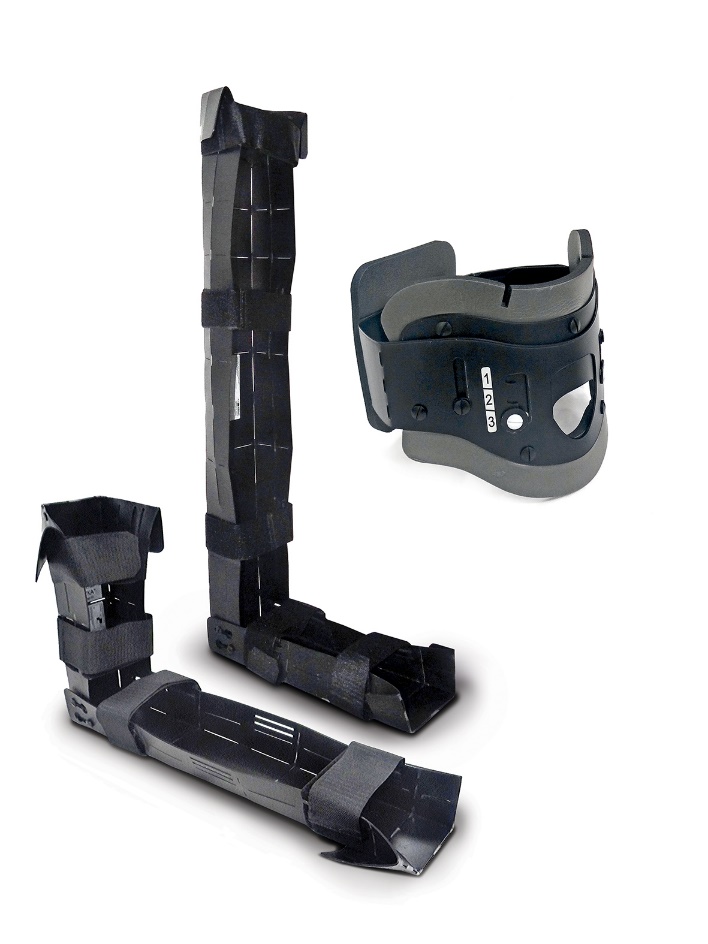 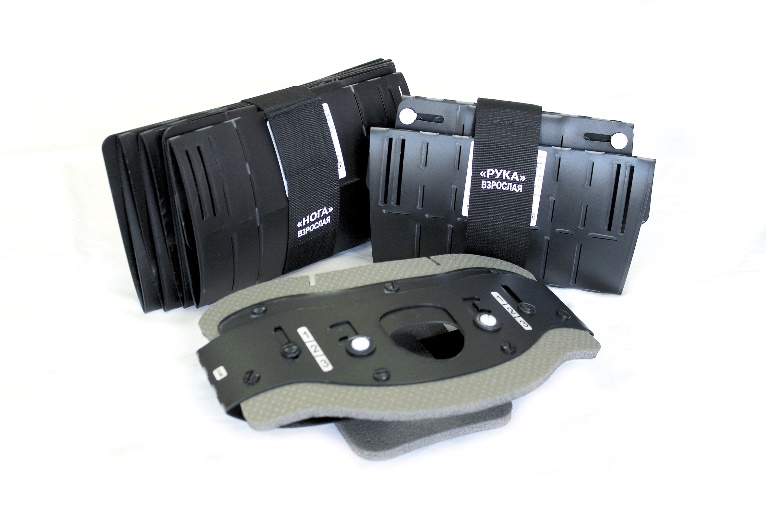 ИММОБИЛИЗАЦИЯ
шейного отдела позвоночника и верхней конечности
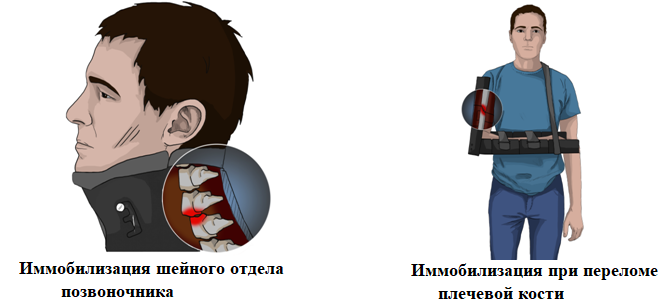 ИММОБИЛИЗАЦИЯ
при переломе костей голени и переломе костей таза
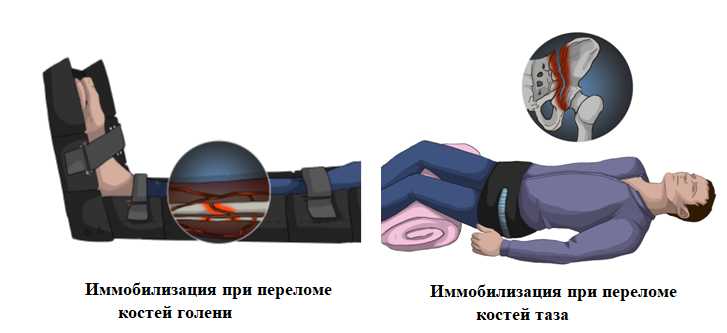 ИММОБИЛИЗАЦИЯ
верхней конечности на косынке
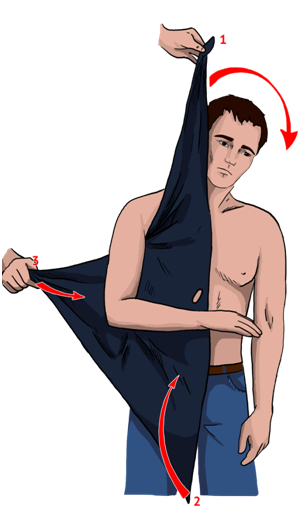 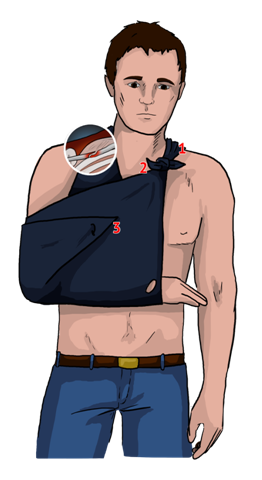 МЕСТНОЕ ОХЛАЖДЕНИЕ
при травмах
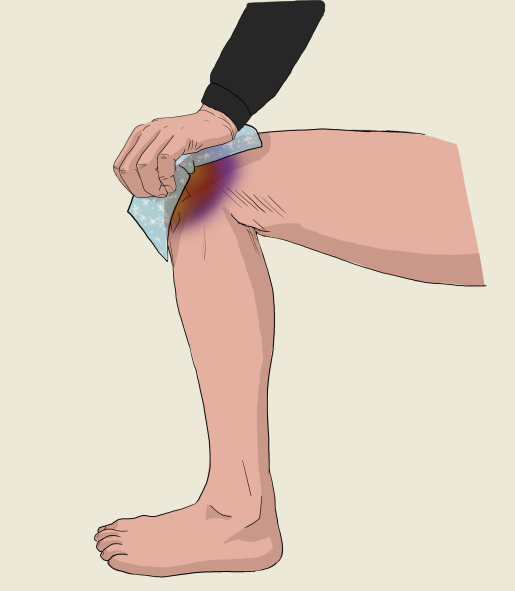 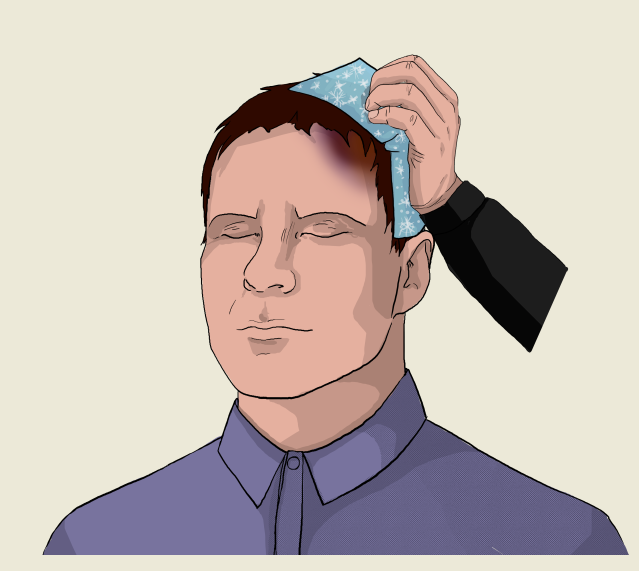 Образовательная деятельность
Профессиональная деятельность
Первая помощь
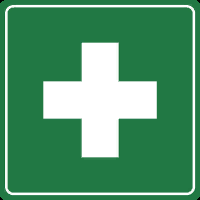 Общественная 
деятельность
Медицинская
деятельность
ПЕРВАЯ ПОМОЩЬ ПРИ ДТП
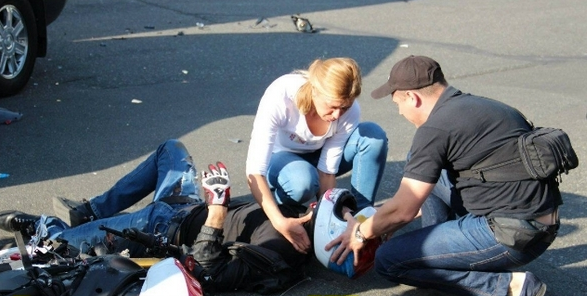 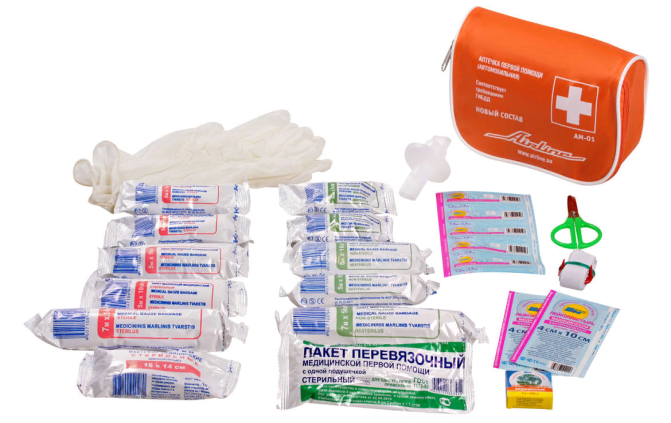 АПТЕЧКА ПЕРВОЙ ПОМОЩИ АВТОМОБИЛЬНАЯ
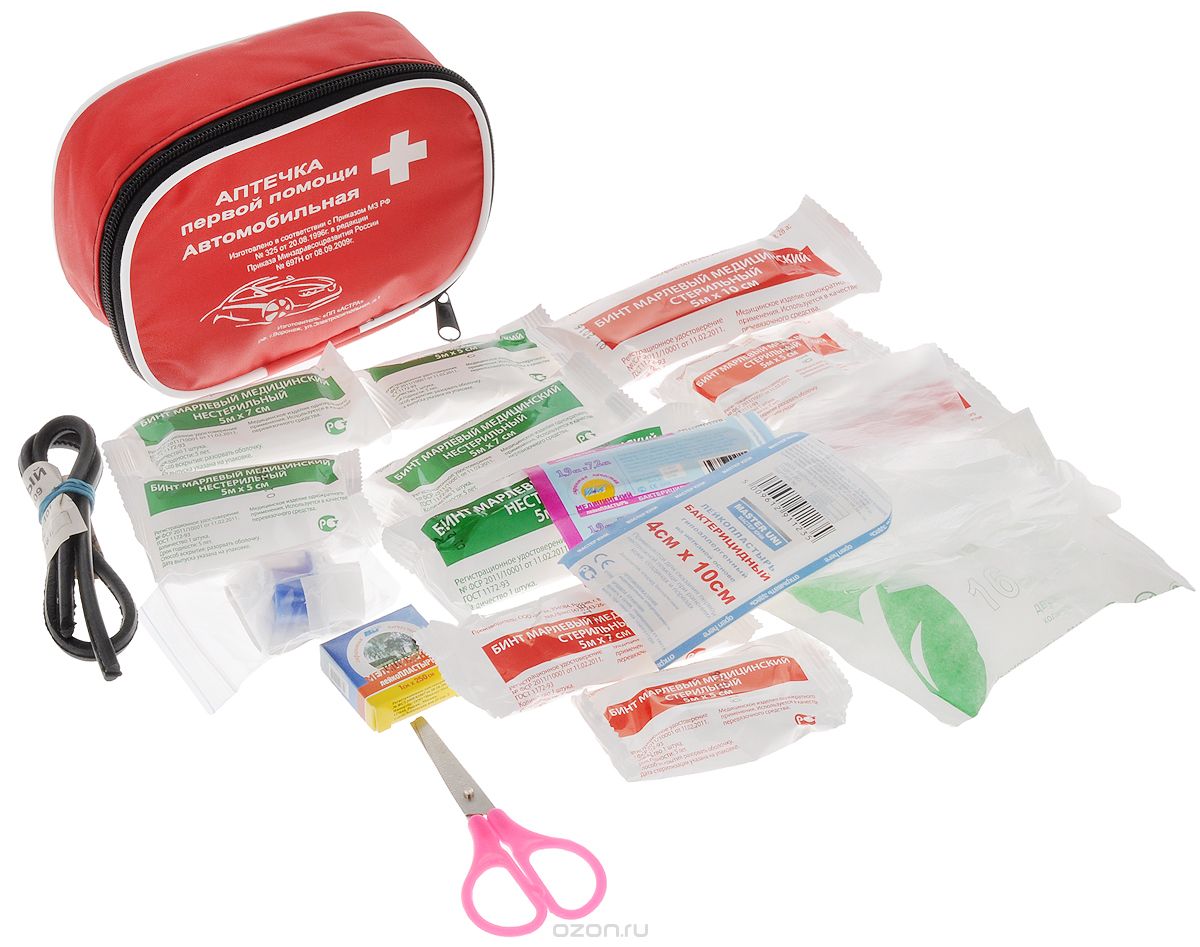 ?
?
Приказ Минздравсоцразвития от 08.10.2020 № 1080н Требования к комплектации аптечки  для оказания первой помощи пострадавшим в ДТП (автомобильной)
РЕКОМЕНДАЦИИ ДЛЯ ВОДИТЕЛЕЙ
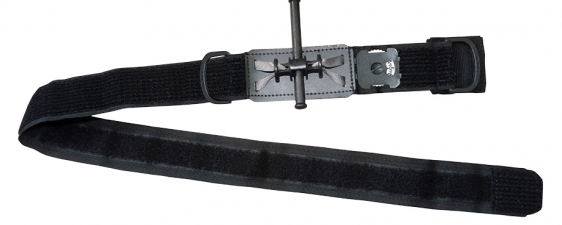 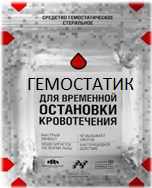 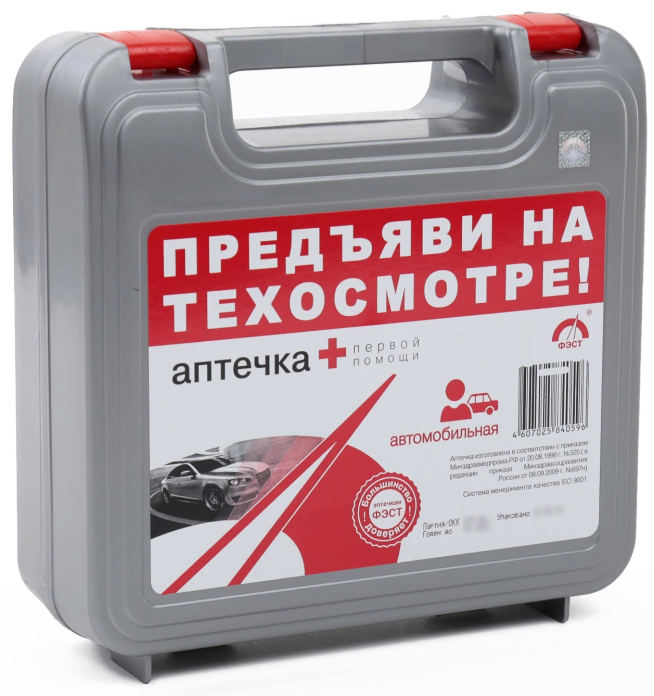 +
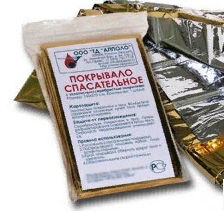 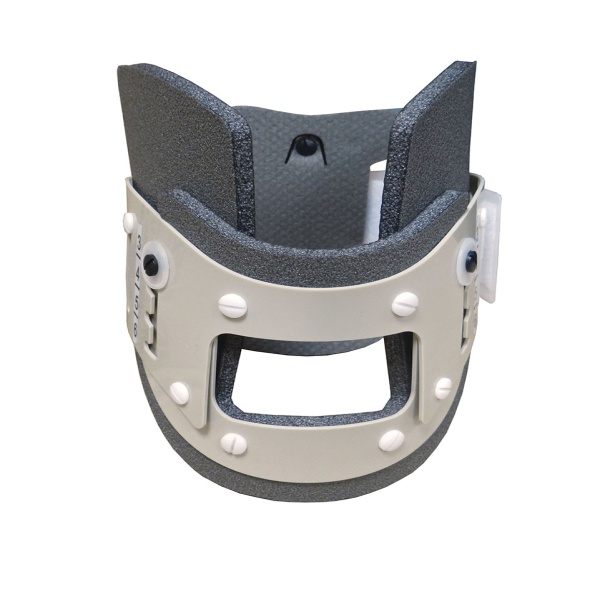 ПЕРВАЯ ПОМОЩЬ НА ПРЕДПРИЯТИЯХ
ПЕРВАЯ ПОМОЩЬ В ОБРАЗОВАТЕЛЬНЫХ ОРГАНИЗАЦИЯХ
ПЕРВАЯ ПОМОЩЬ В СЕЛЬСКИХ ПОСЕЛЕНИЯХ
Общероссийская общественная организация
«Российское общество первой помощи»
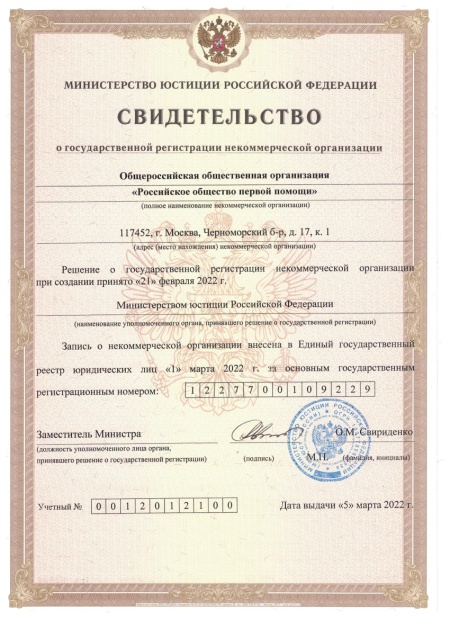 Санкт-Петербургское региональное отделение 
Общероссийской общественной организации
«Российское общество первой помощи»
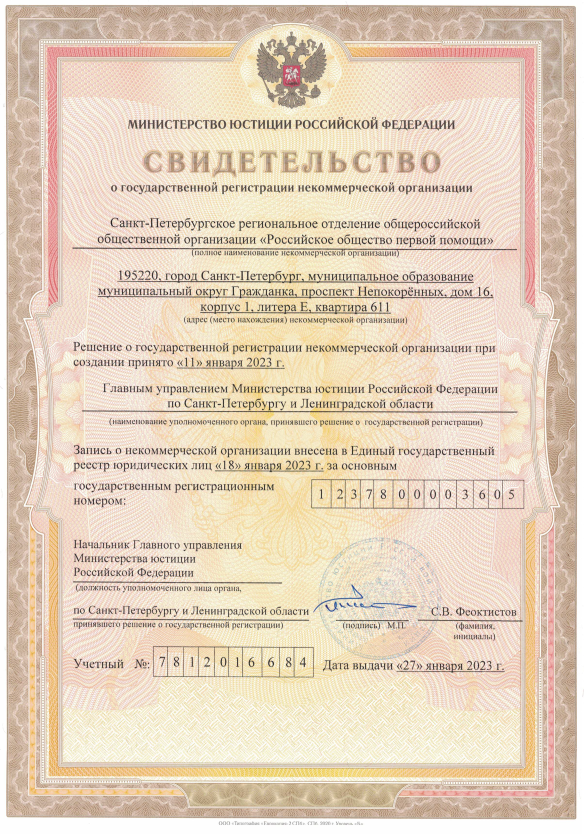 СОВРЕМЕННЫЕ ИНФОРМАЦИОННЫЕ РЕСУРСЫ
коммуникации участников оказания первой помощи
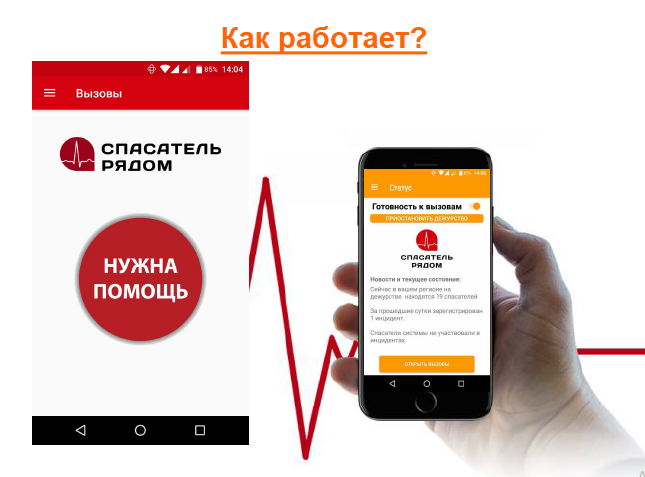 ДАЛЬНЕЙШИЕ ПЕРСПЕКТИВЫ …
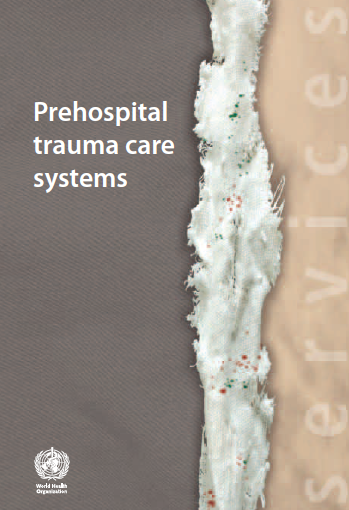 Первая 
помощь
First aid
Расширенная
первая помощь
Advanced
first aid
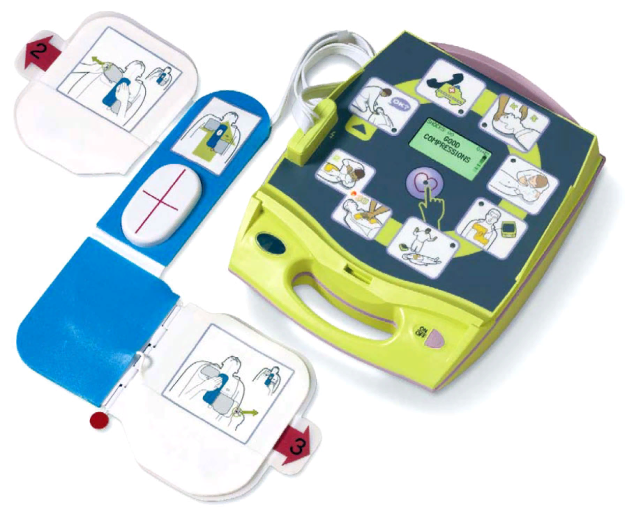 Планируется внесение изменений в федеральный закон от 21.11.2011 № 323-ФЗ
Скорая медицинская помощь



20 минут
Первая помощь



5 минут
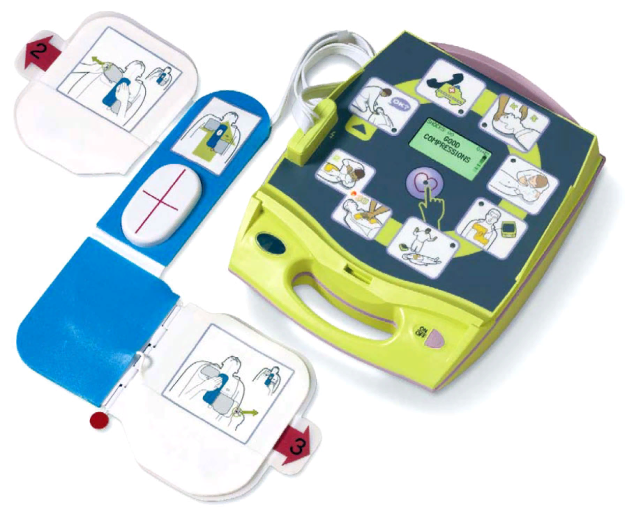 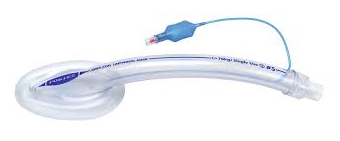 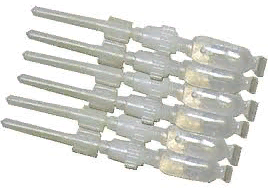 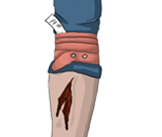 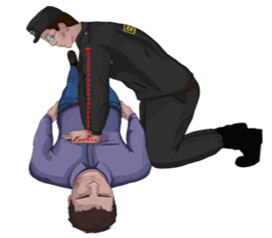 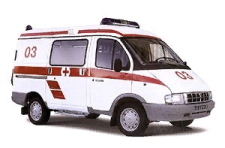 Расширенная первая помощь



                                   5 минут
Скорая помощь



20 минут
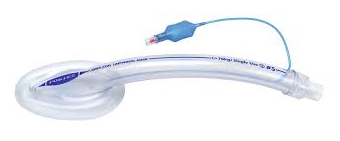 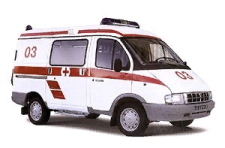 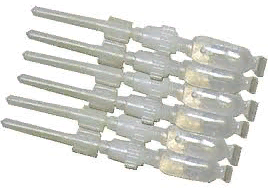 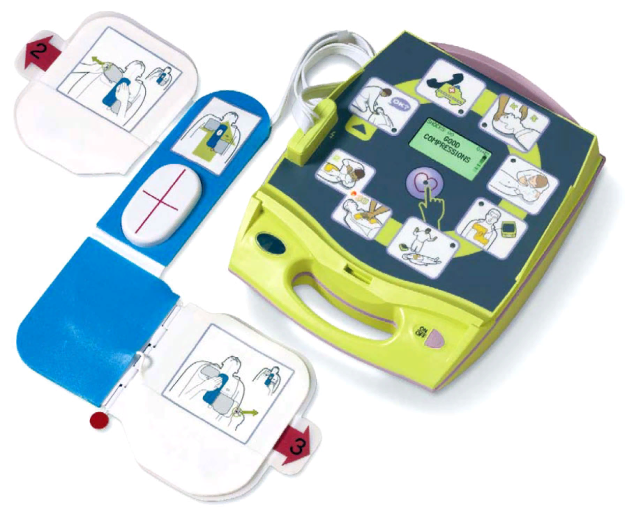 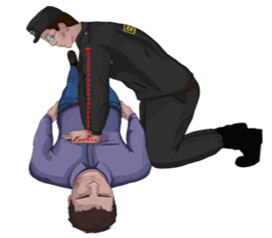 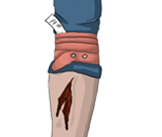 Планируется внесение изменений в федеральный закон от 21.11.2011 № 323-ФЗ
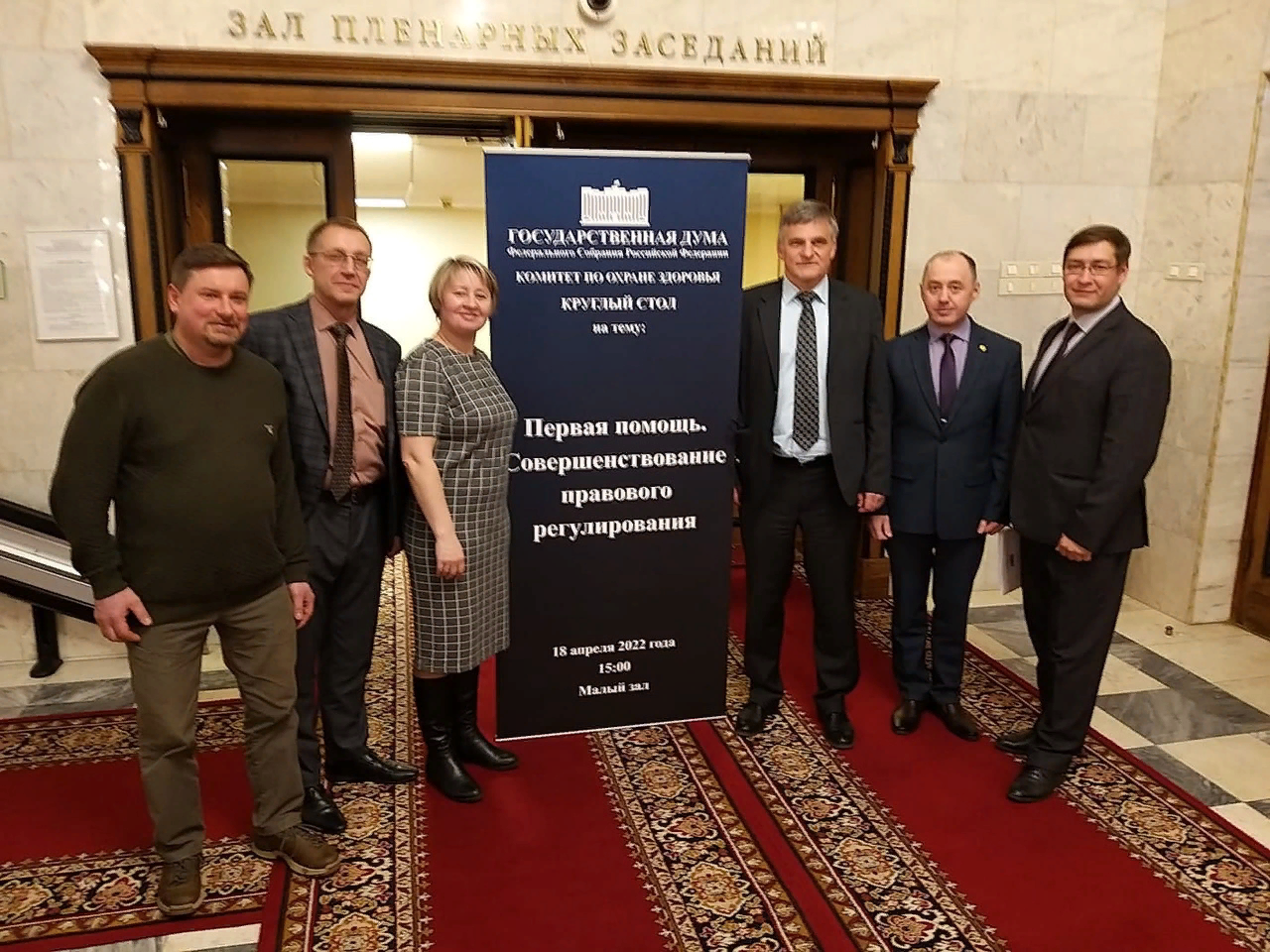 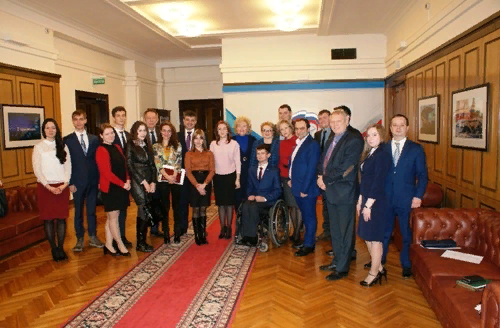 «Я призываю вас к изменению парадигмы мышления. Каждый гражданин нашего государства должен обязательно читать Пушкина, должен знать, кто такой Чайковский, и обязательно должен уметь оказывать первую помощь. Это наша Национальная идея»

       Председатель комитета по охране здоровья
       Государственной Думы Российской Федерации VII созыва                      Д.А. Морозов
Уважаемый Владимир Владимирович!
 
       Я и мои коллеги, работая врачами и фельдшерами выездных бригад скорой медицинской помощи, как никто понимаем, что на свете нет ничего более ценного, чем человеческая жизнь. Именно поэтому мы прибываем  на экстренные вызовы к пациентам как можно быстрее – не позднее 20 минут.
       В то же время, нередко приезжая на экстренный вызов к уже безнадежному пациенту становится обидно за находившихся рядом свидетелей происшествия, которые могли поддержать жизнь пострадавшего до прибытия нашей бригады, оказав первую помощь, но не сделали этого, по сути – допустив наступление потенциально предотвратимой смерти.
       К сожалению, многие наши граждане или не могут или боятся оказывать первую помощь. Мы считаем, что для развития системы оказания первой помощи в нашей стране необходима государственная поддержка: популяризация знаний о первой помощи, формирование эффективной системы массового обучения граждан правилам оказания первой помощи, оснащение средствами оказания первой помощи мест массового скопления людей и государственный контроль за качеством реализации всех этих мероприятий. 
       Также необходимы декриминализация ответственности за неуспешное оказание первой помощи в случаях крайней необходимости и ужесточение ответственности за неоказание первой помощи.
       Приверженность граждан оказывать первую помощь мы предлагаем считать одной из важнейших составляющих нашей Национальной идеи,  а развитие системы оказания первой помощи в нашей стране – предлагаем рассматривать как самостоятельный Национальный проект.
БЛАГОДАРЮ ЗА ВНИМАНИЕ
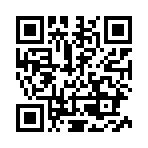